KRONIKA ROKU SZKOLNEGO 2015/2016
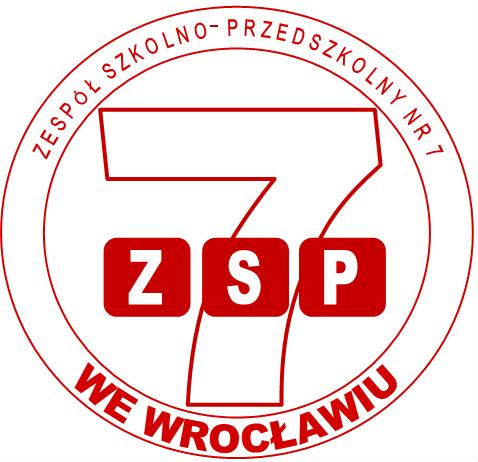 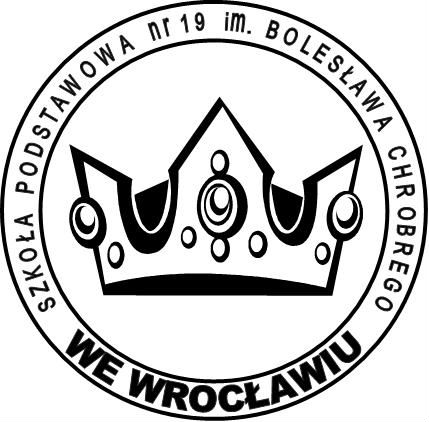 WYDARZENIA Z ŻYCIA SZKOŁY
SUKCESY NASZYCH UCZNIÓW
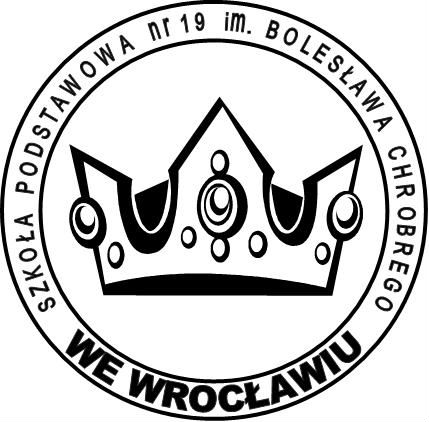 Nowy wizerunek szkoły
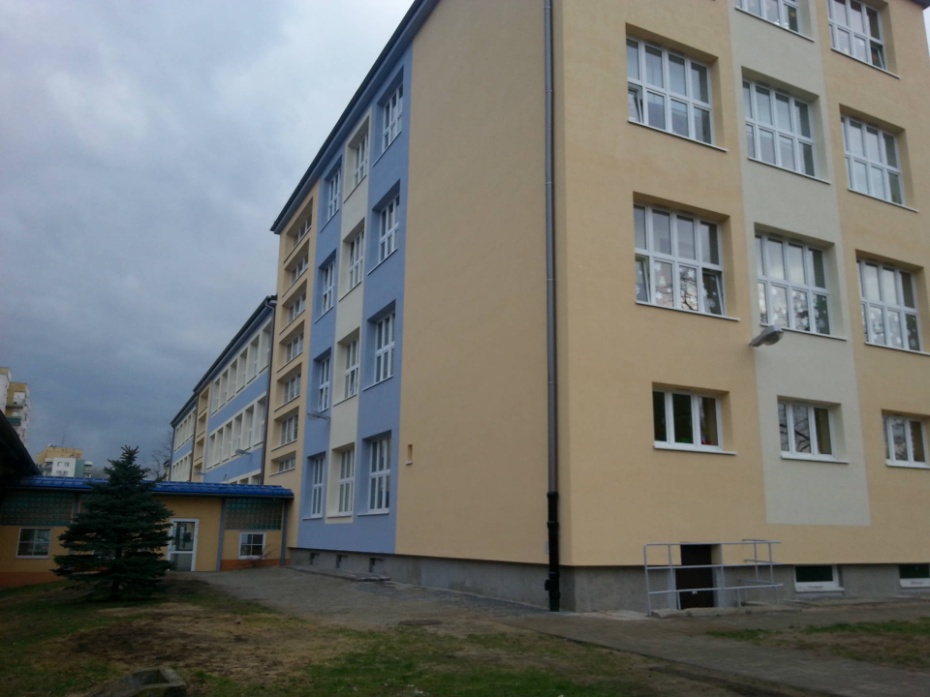 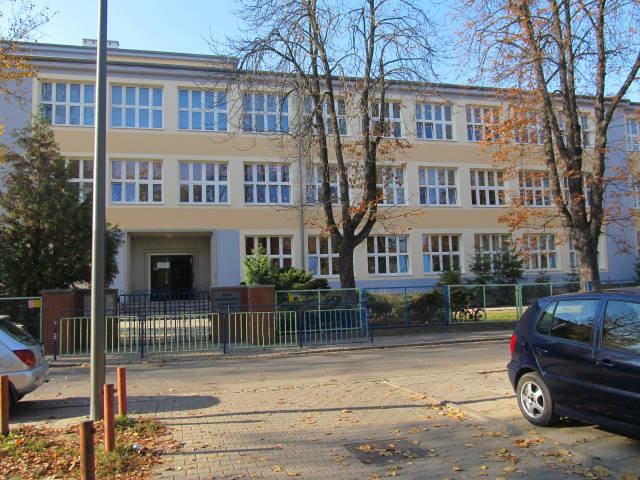 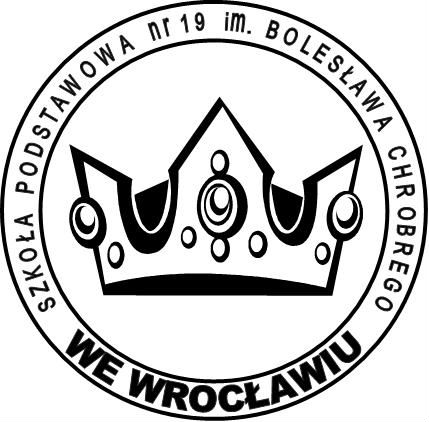 Obchody 76 Rocznicy wybuchu II wojny światowej
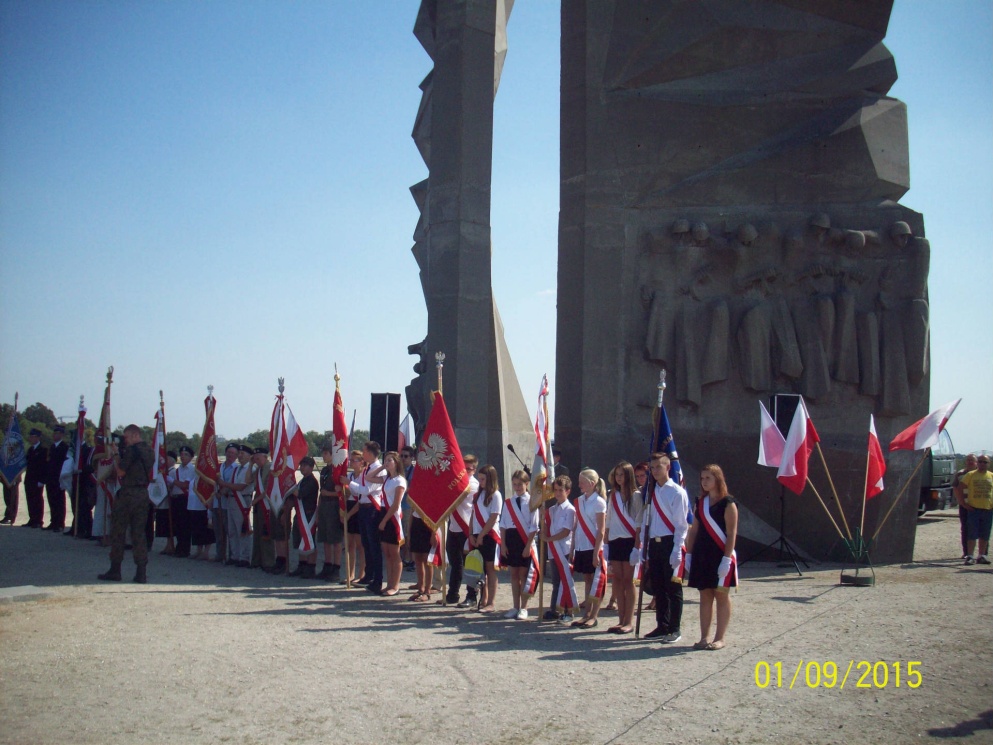 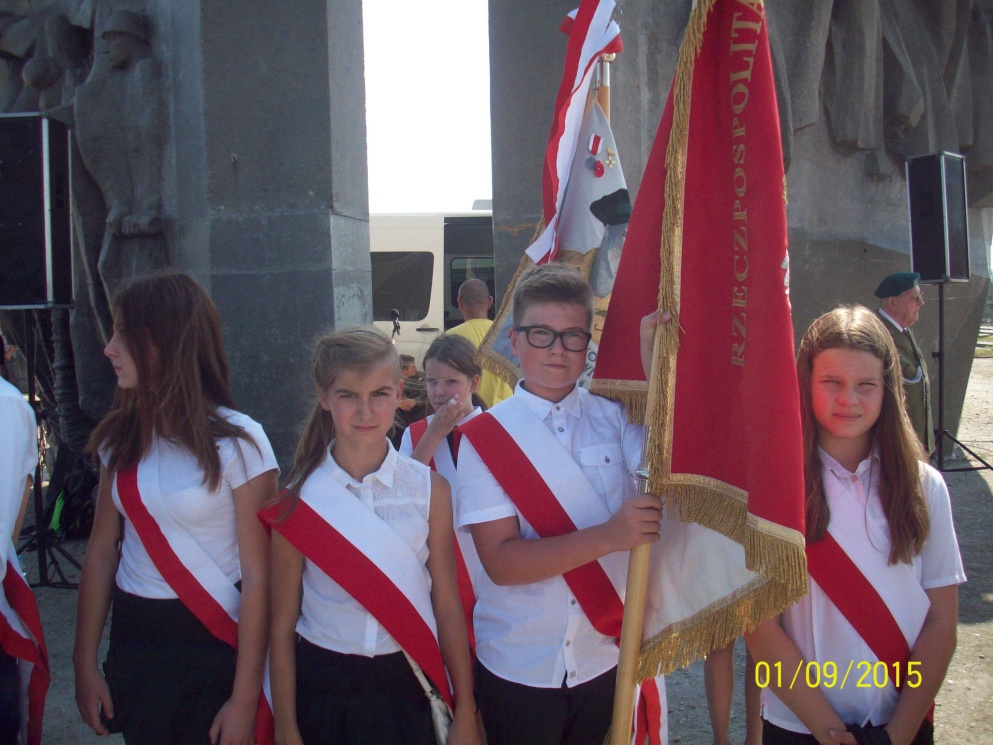 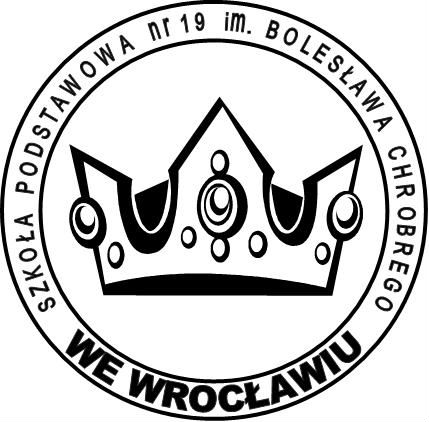 Pasowanie na czytelnika uczniów pierwszych klas
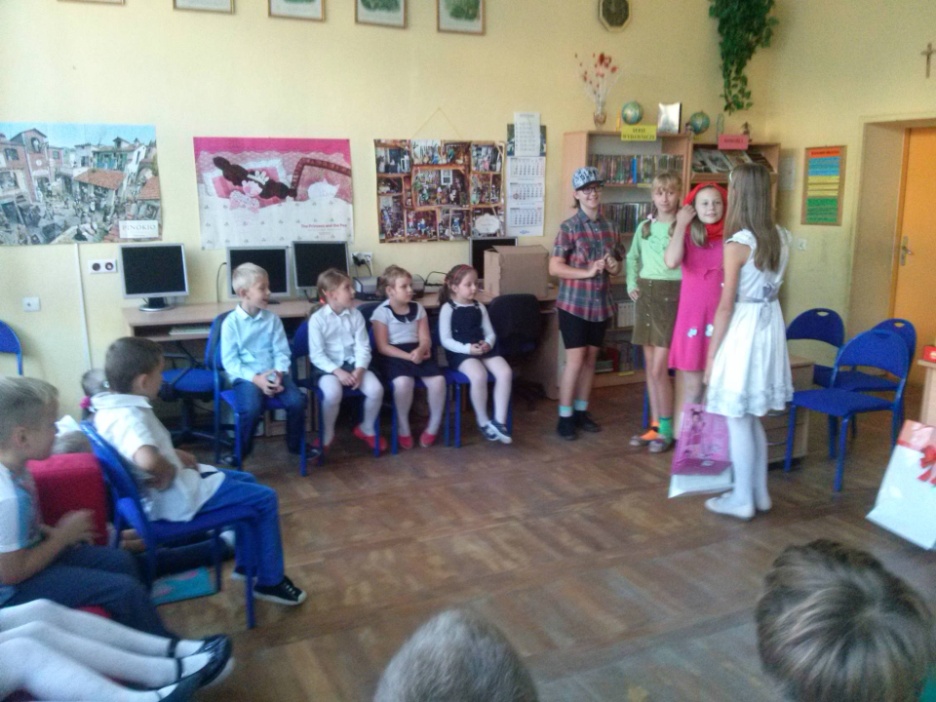 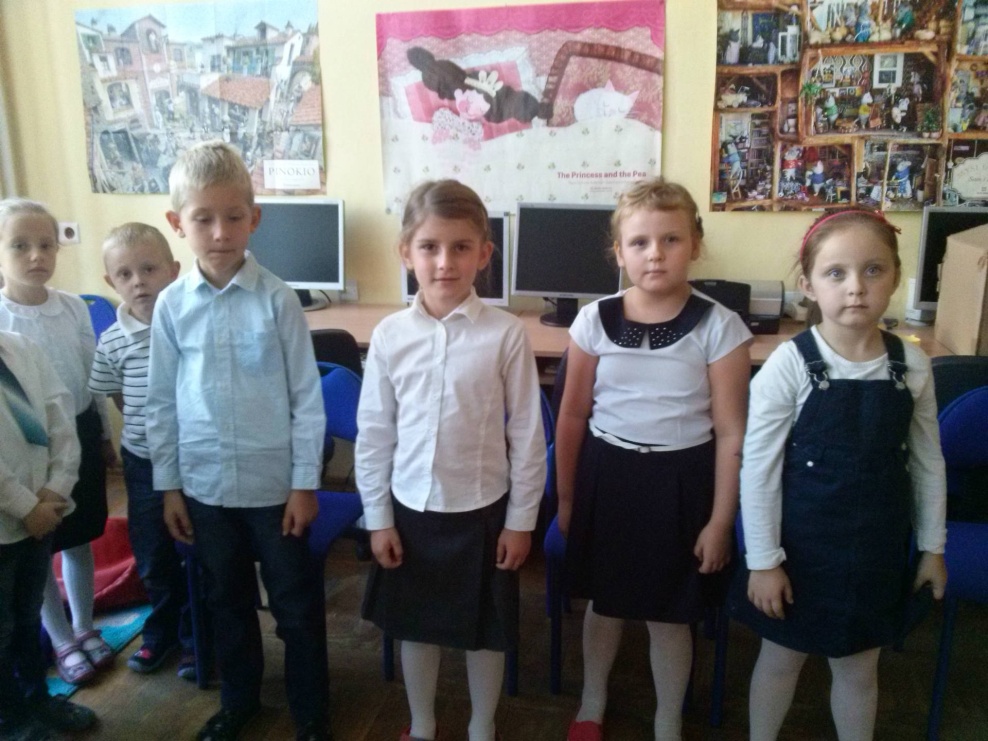 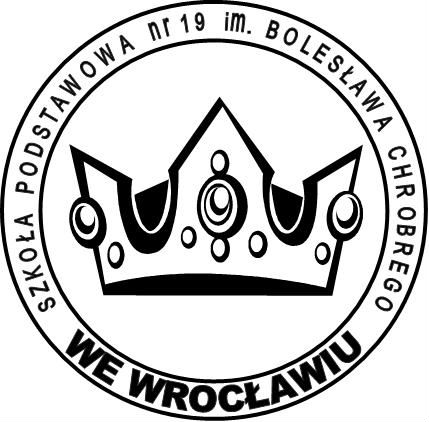 XIII Matematyczny Marsz na Orientację
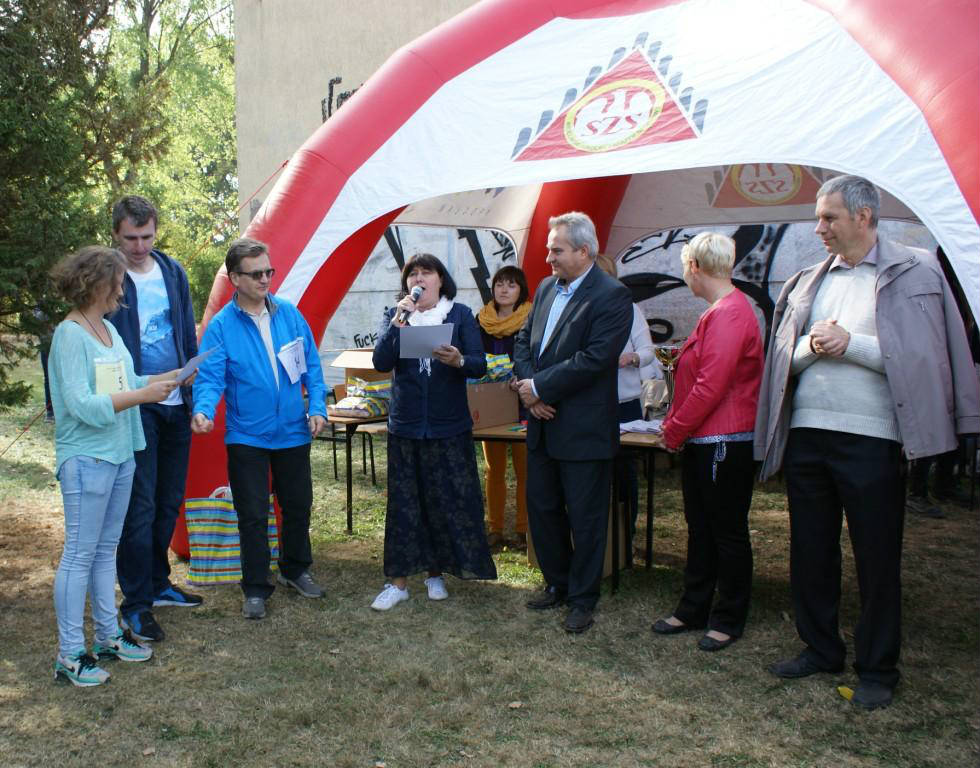 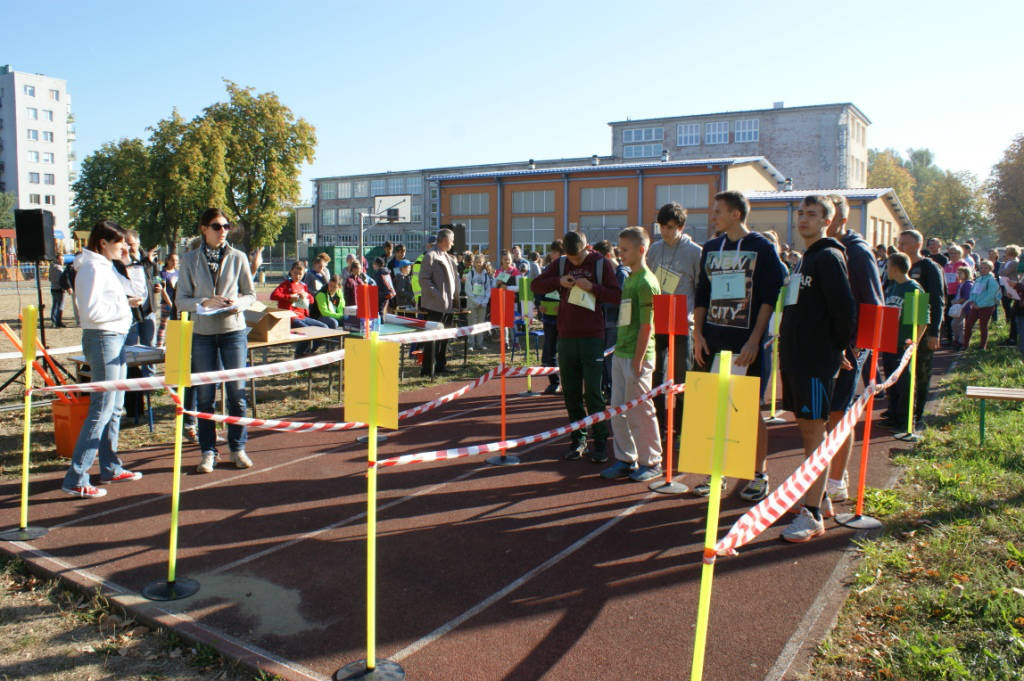 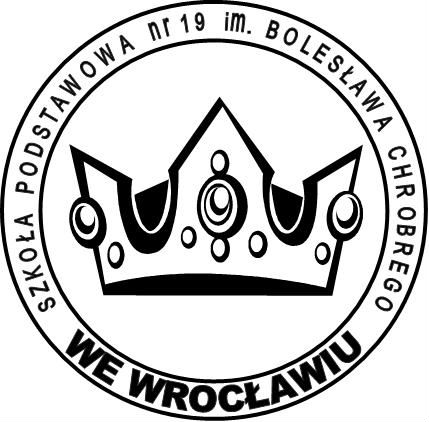 XIII Matematyczny Marsz na Orientację
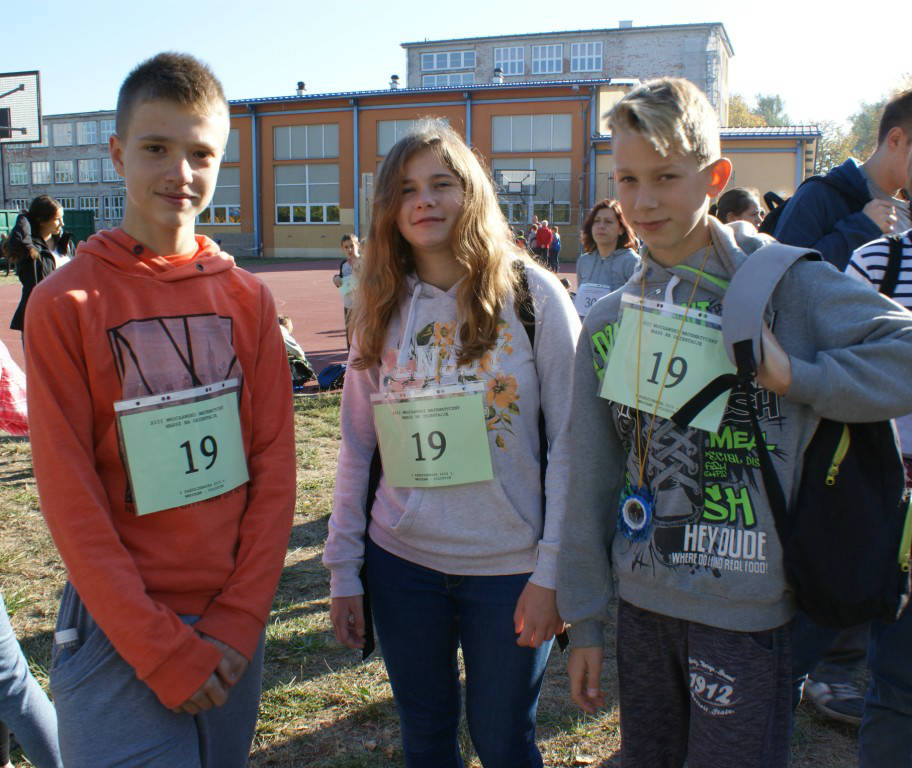 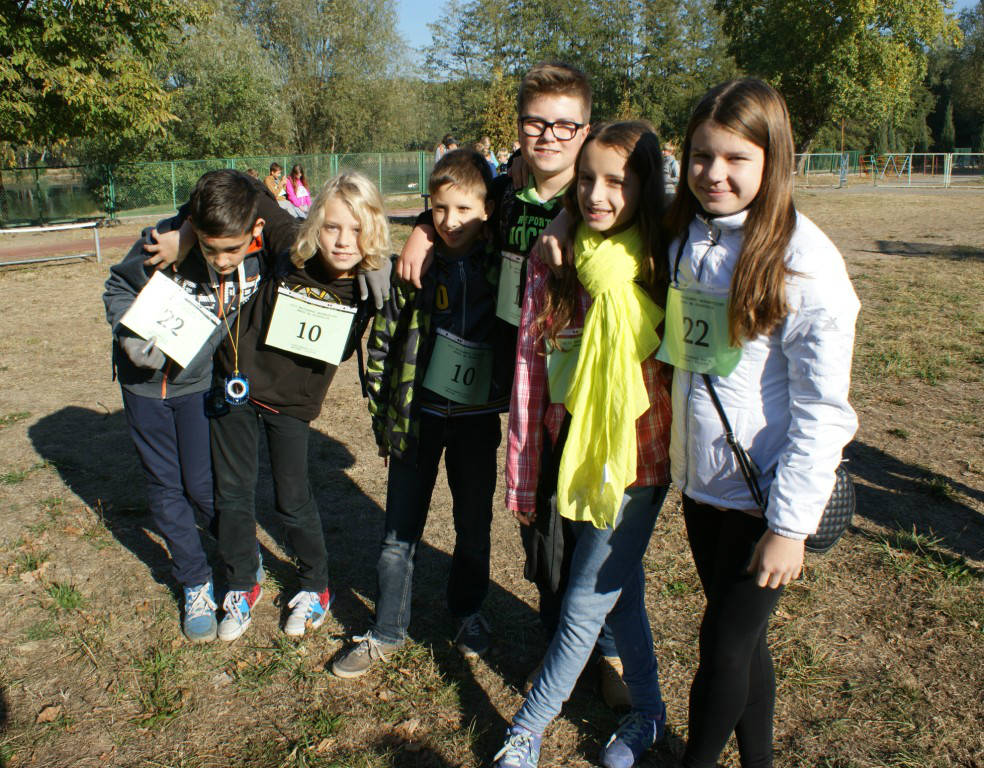 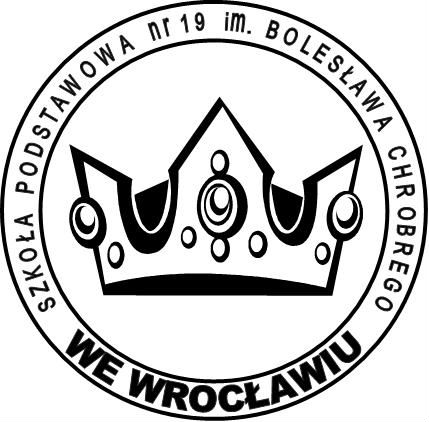 Ogólnopolska akcja bicia rekordu Guinessa w jednoczesnym wykonywaniu resuscytacji krążeniowo - oddechowej przez największą liczbę osób z okazji Europejskiego Dnia Przywracania Czynności Serca
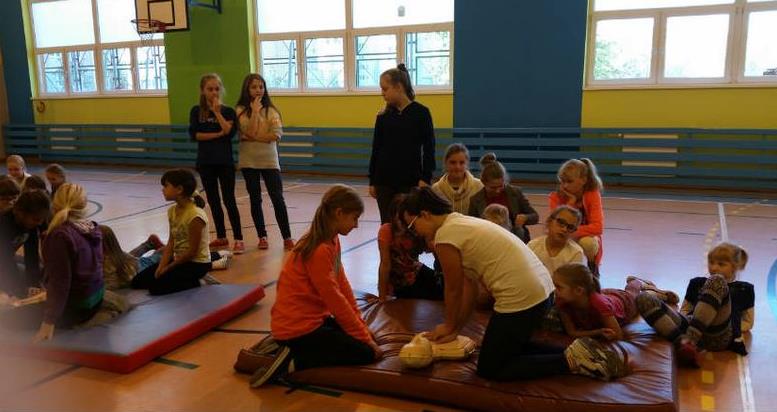 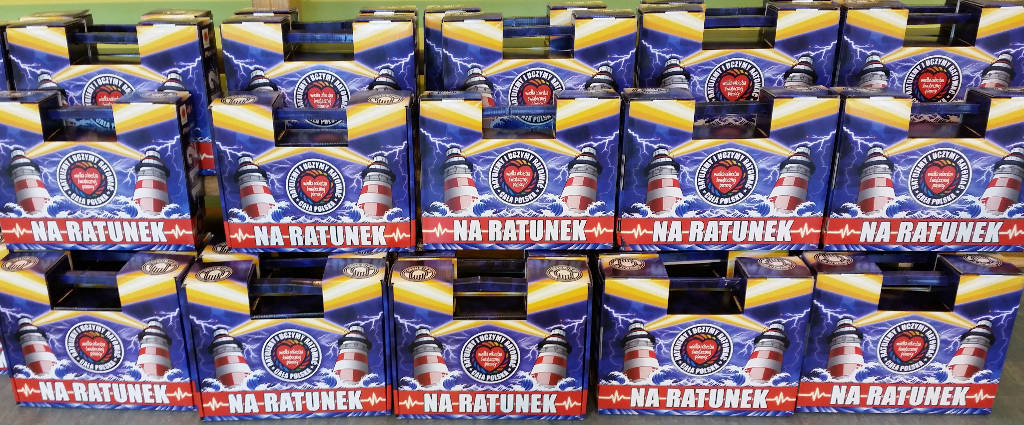 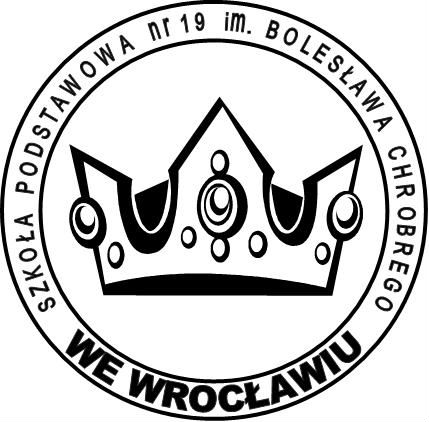 Wszyscy w jednym rytmie – spotkanie 
z Jose Torresem
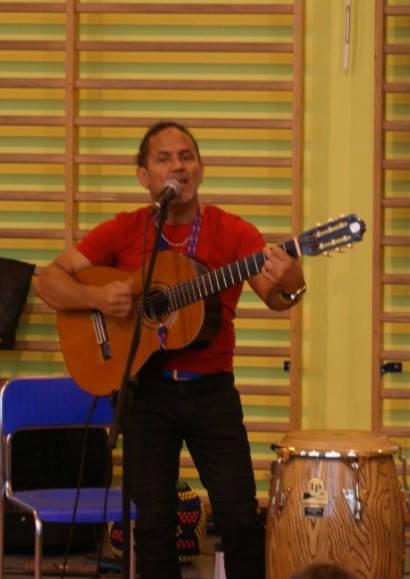 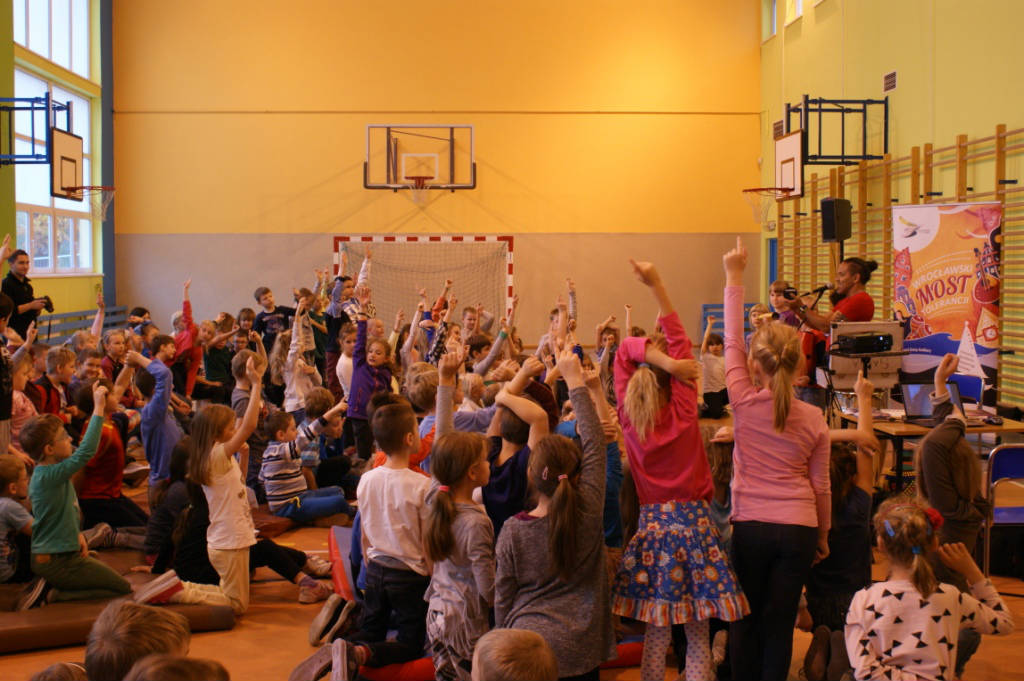 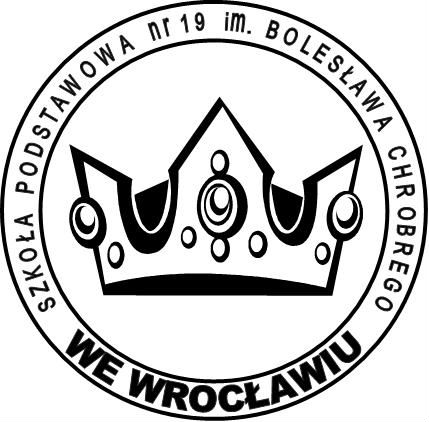 Wielokulturowy Dzień Życzliwości
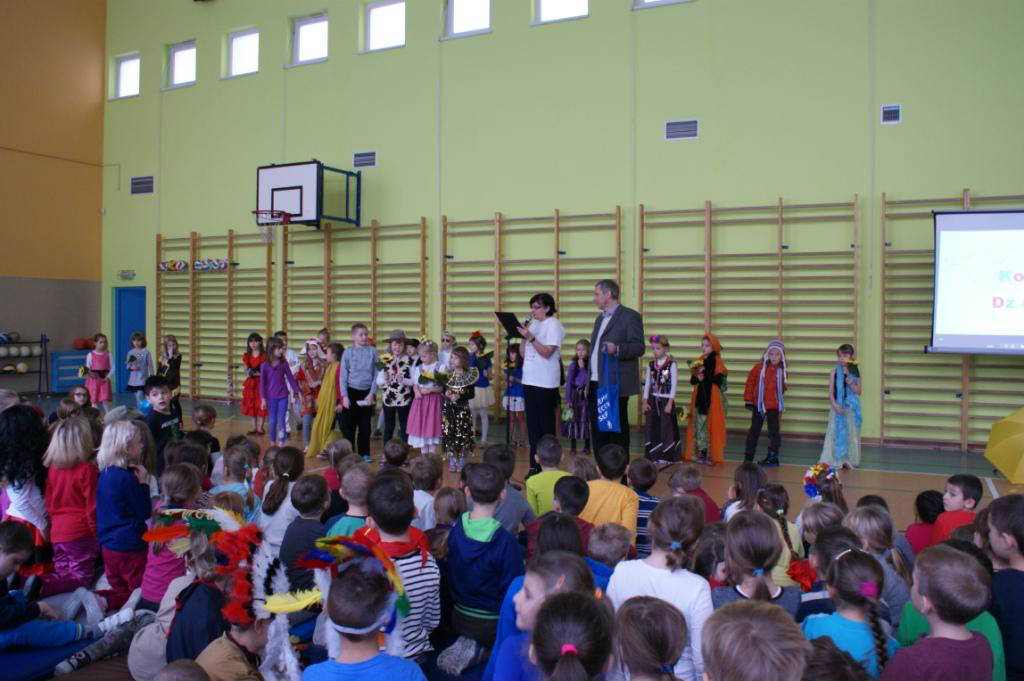 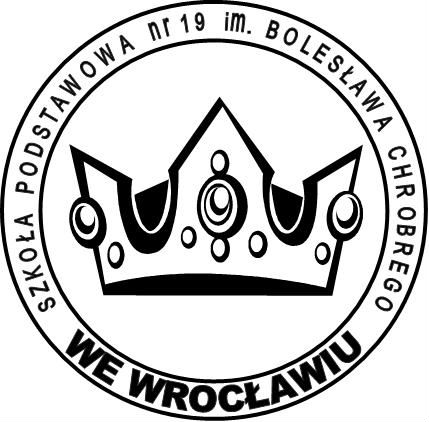 Parada bohaterów literackich 
zakończyła XIII akcję „Cały Wrocław czyta”.
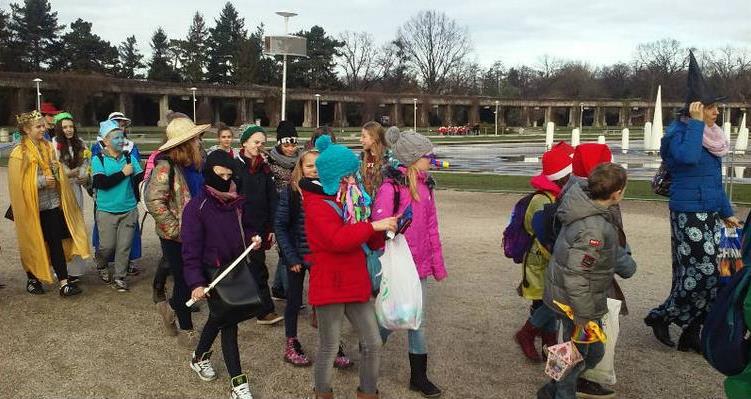 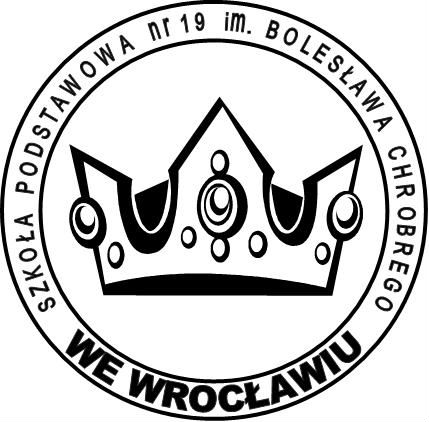 Szóstakiada z prewencją
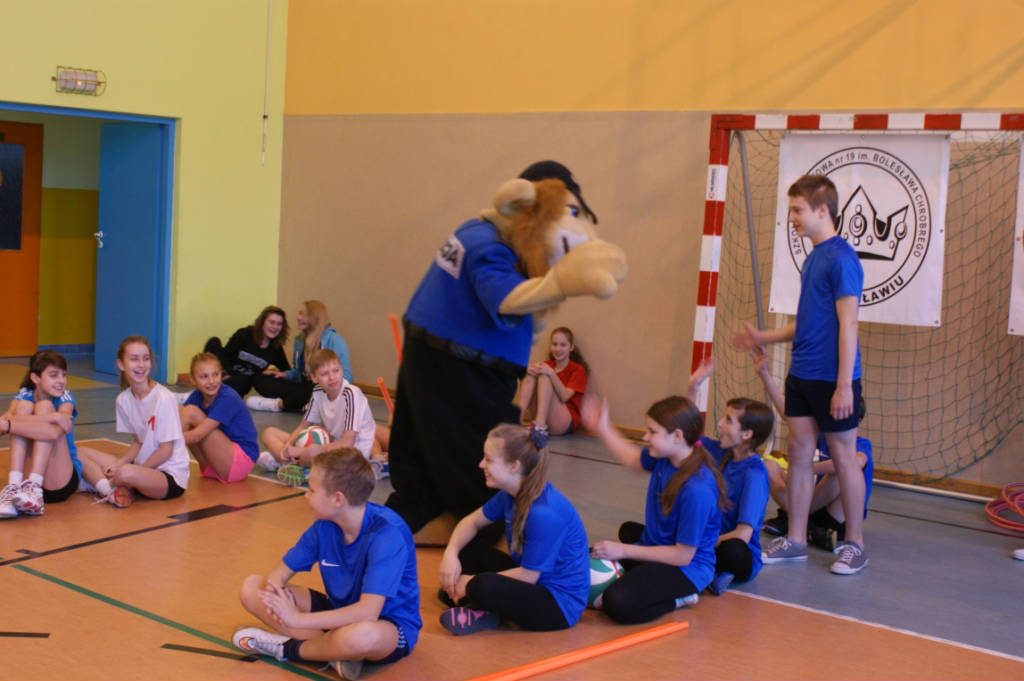 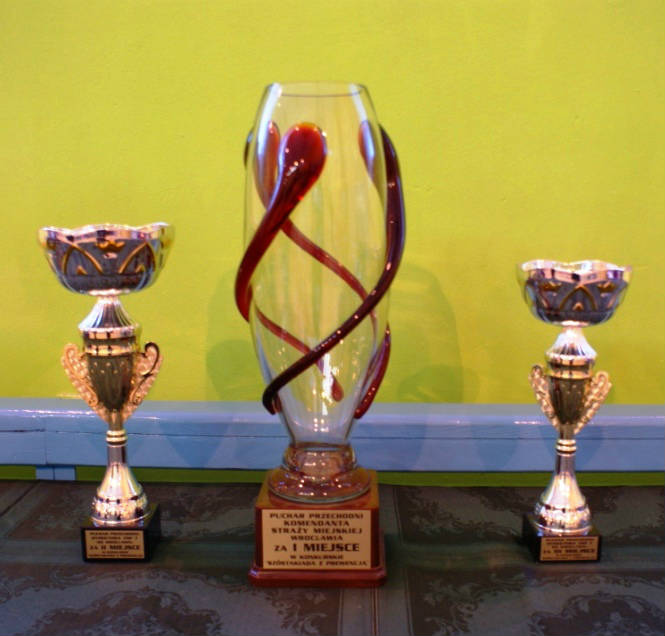 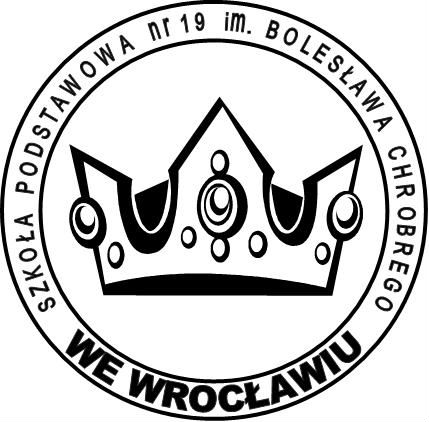 Kiermasz bożonarodzeniowy 
i wielkanocny
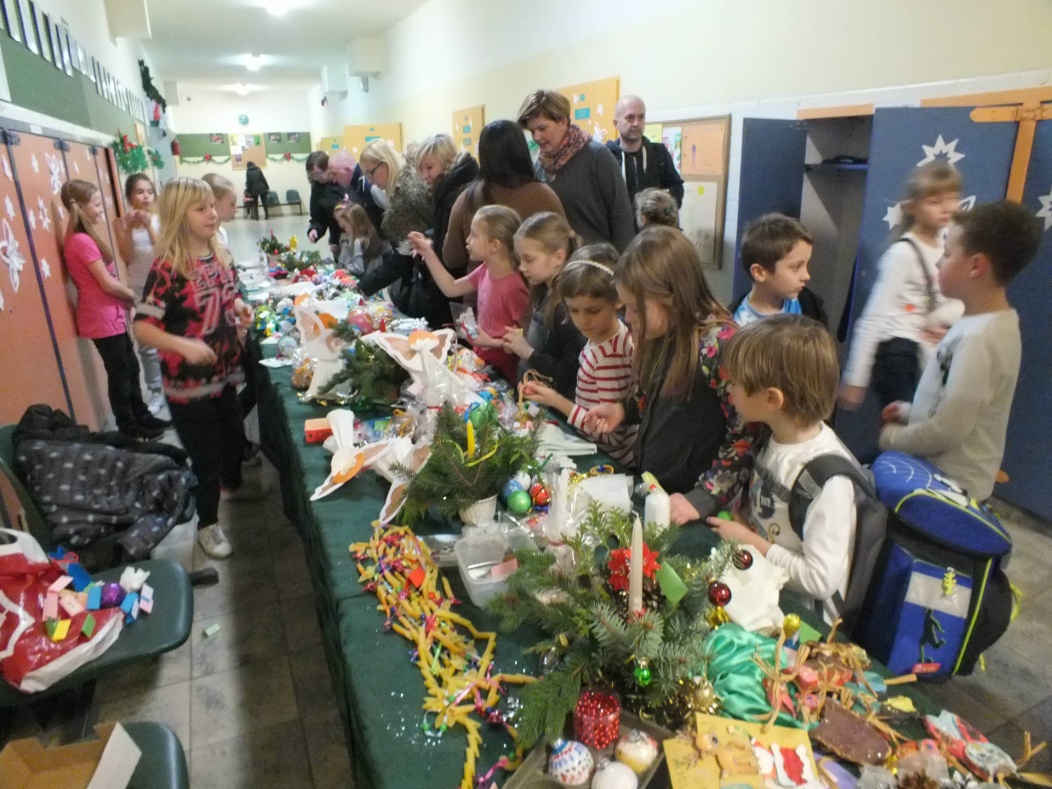 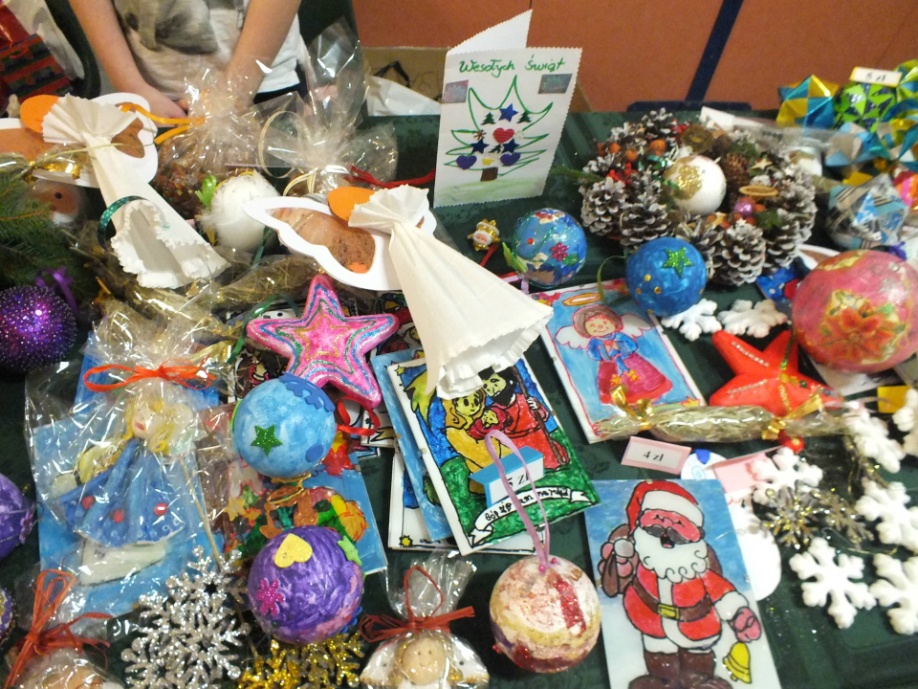 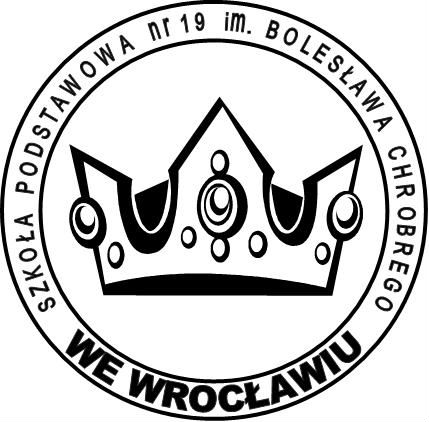 Gala Talentów
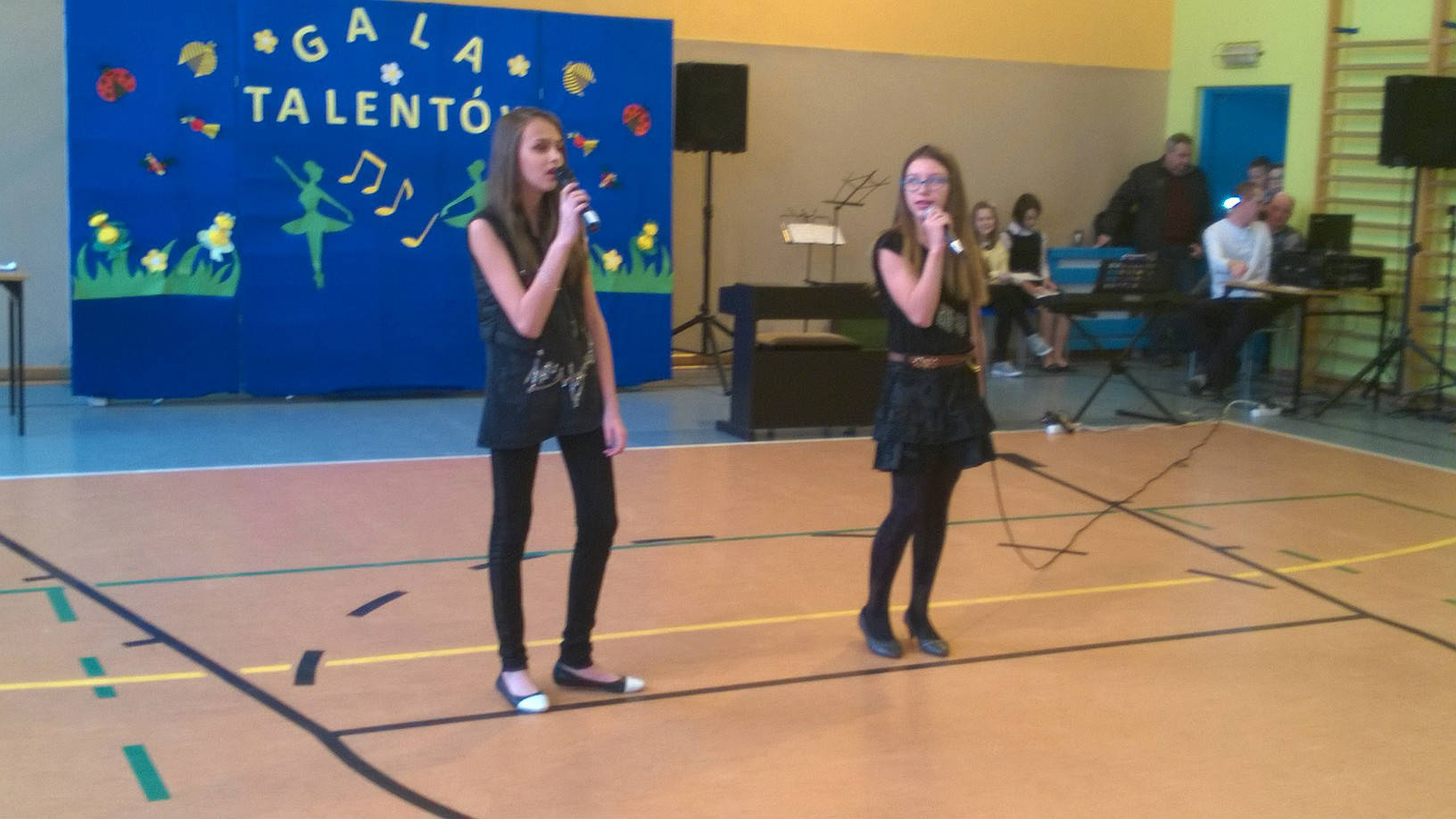 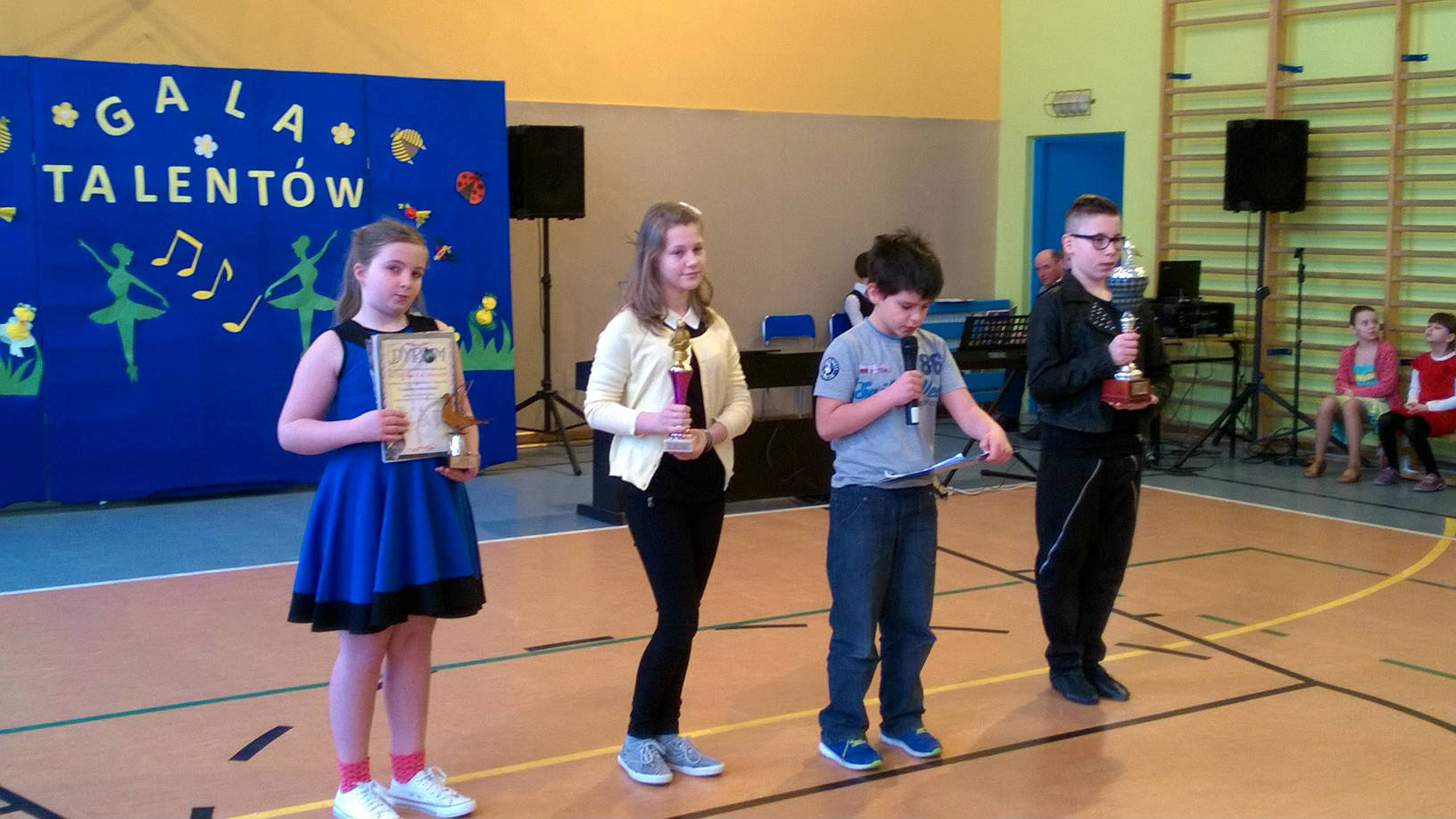 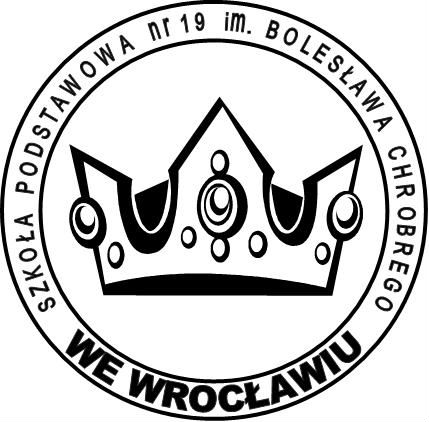 Świetlicowy konkurs „Kapelusz Pani Wiosny”
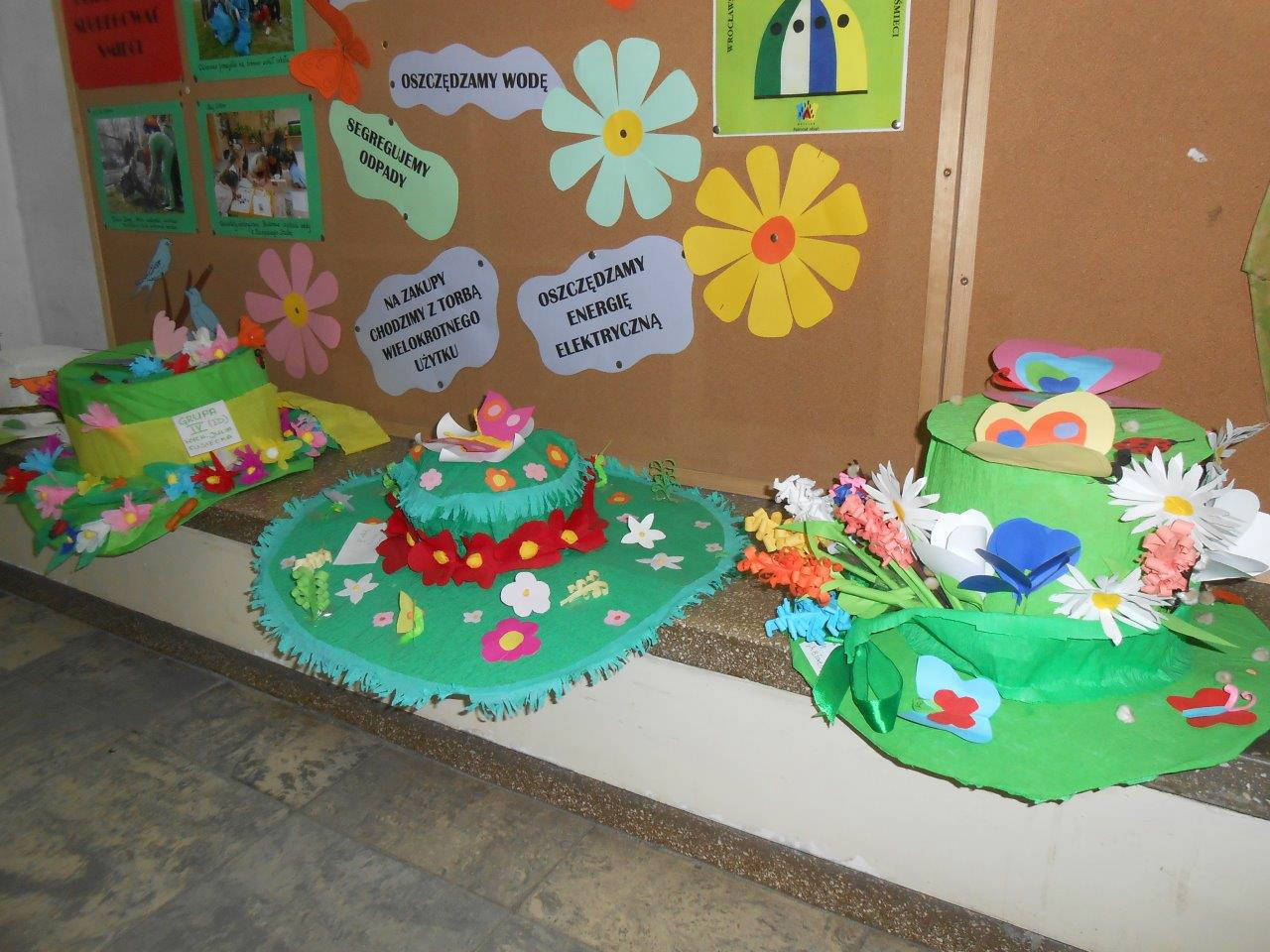 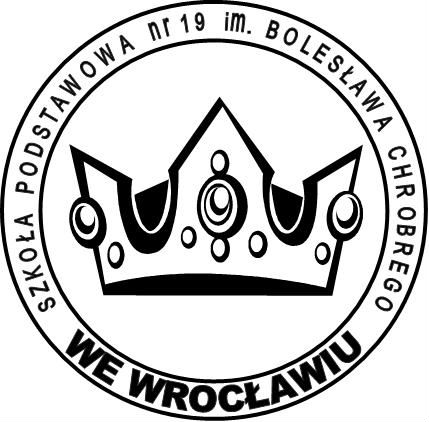 Konkurs Piosenki Turystycznej
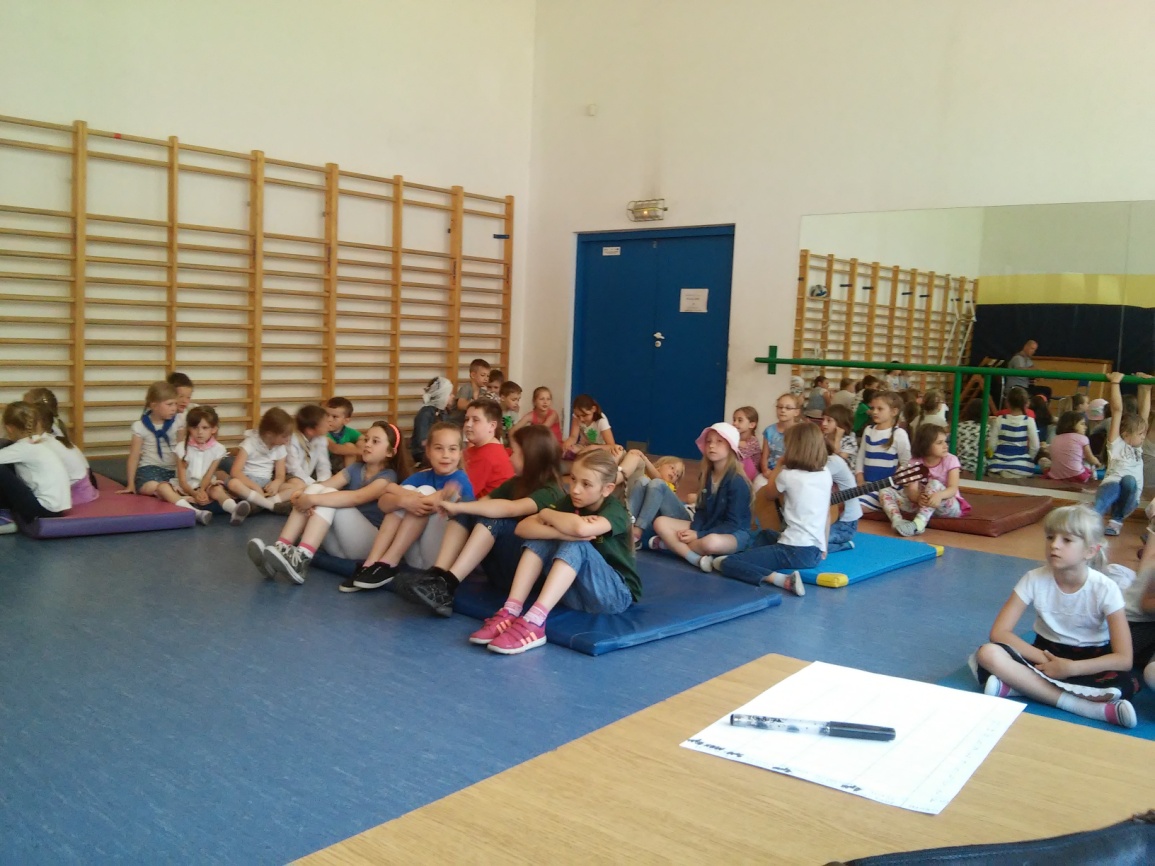 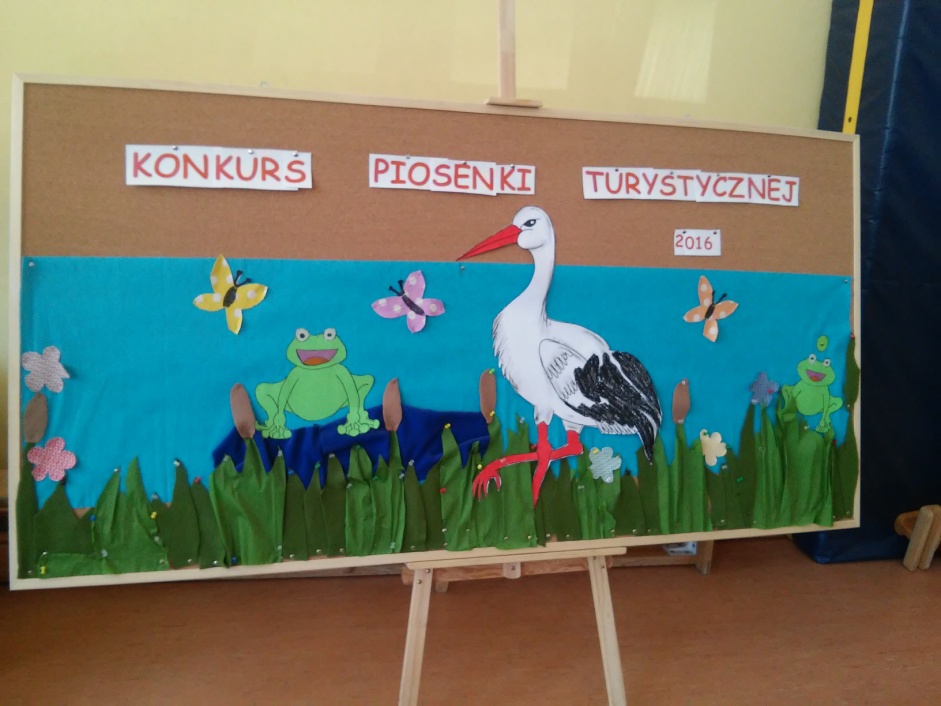 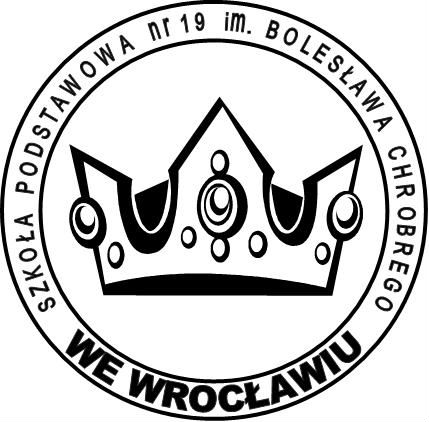 Dzień Dziecka
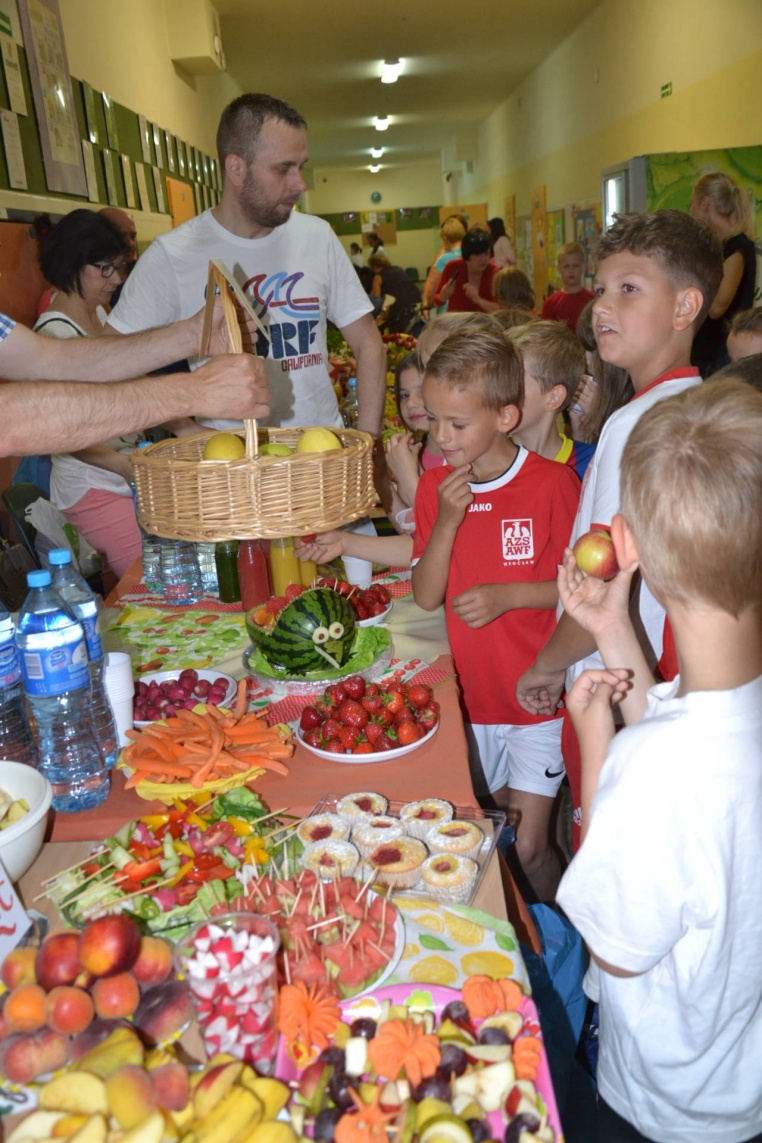 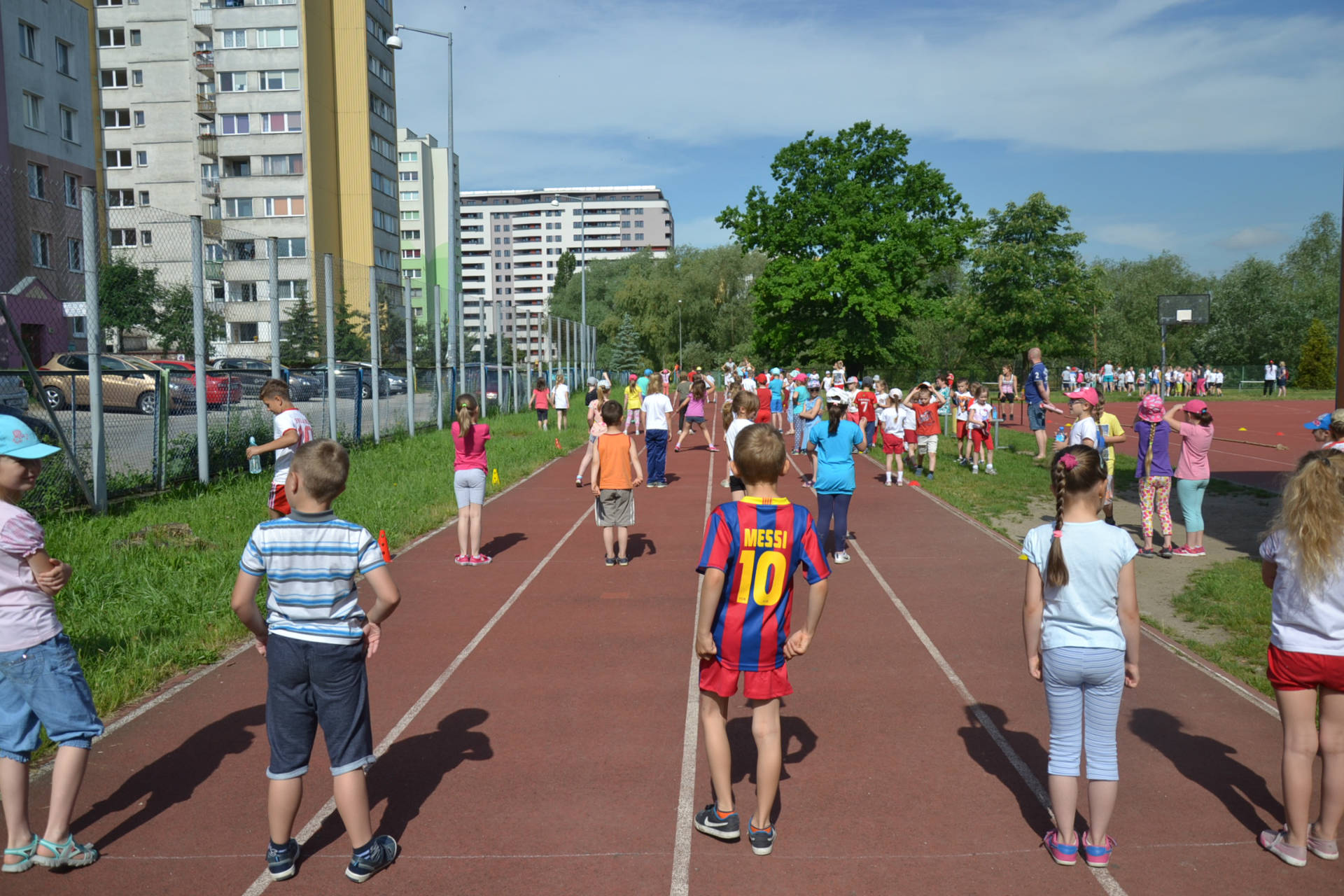 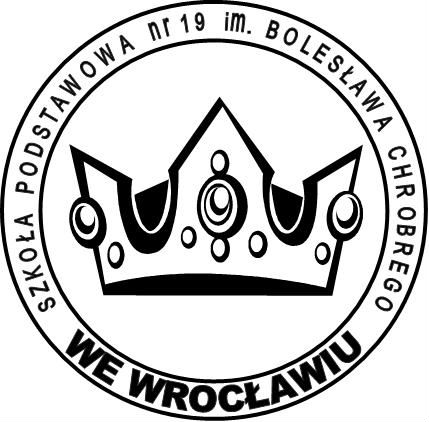 Ustanawianie rekordu czytania w jednym momencie
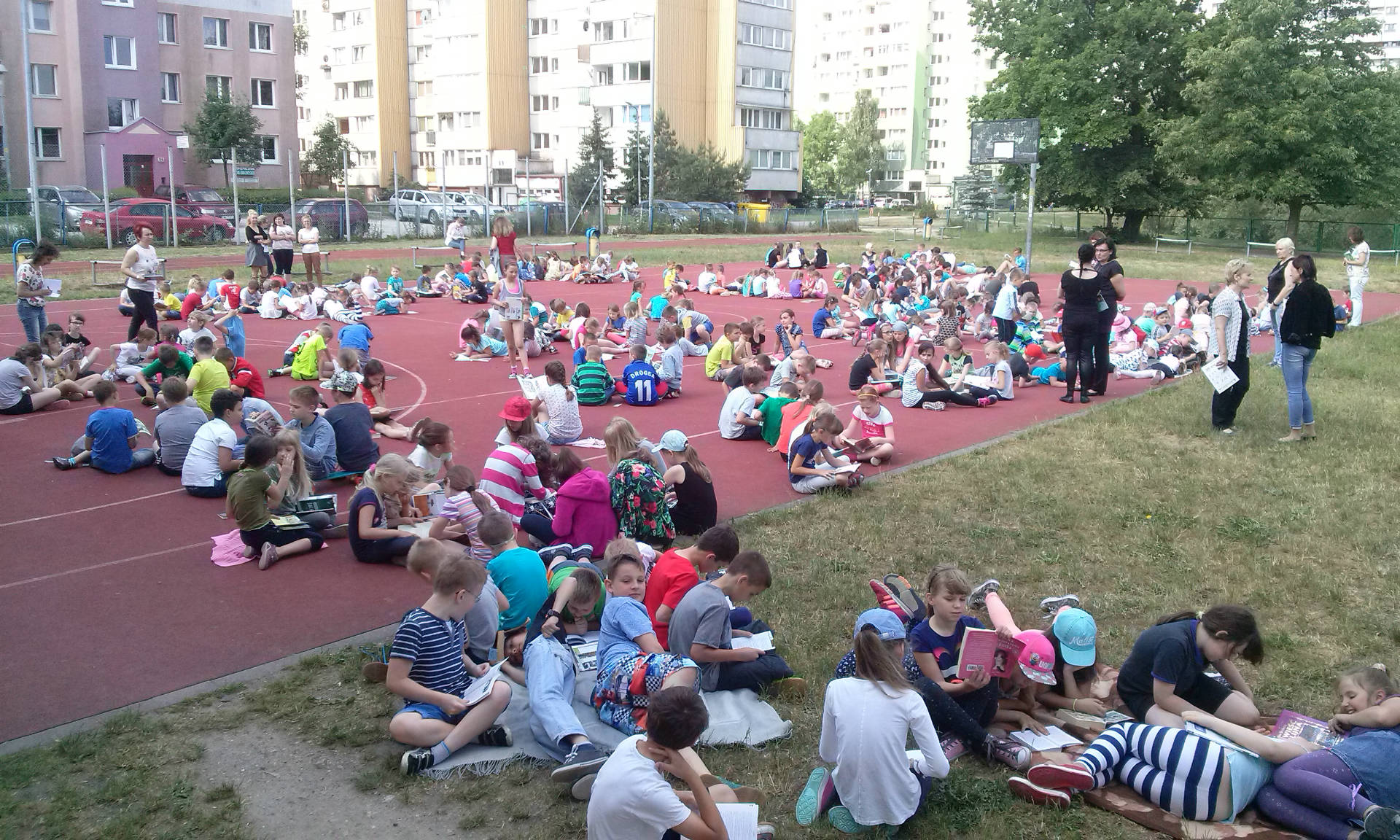 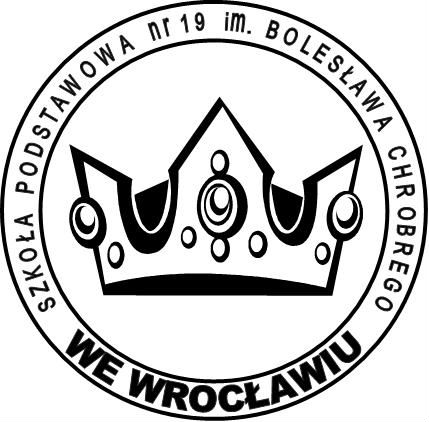 Udział w happeningu „Kwiatowe bombardowanie”
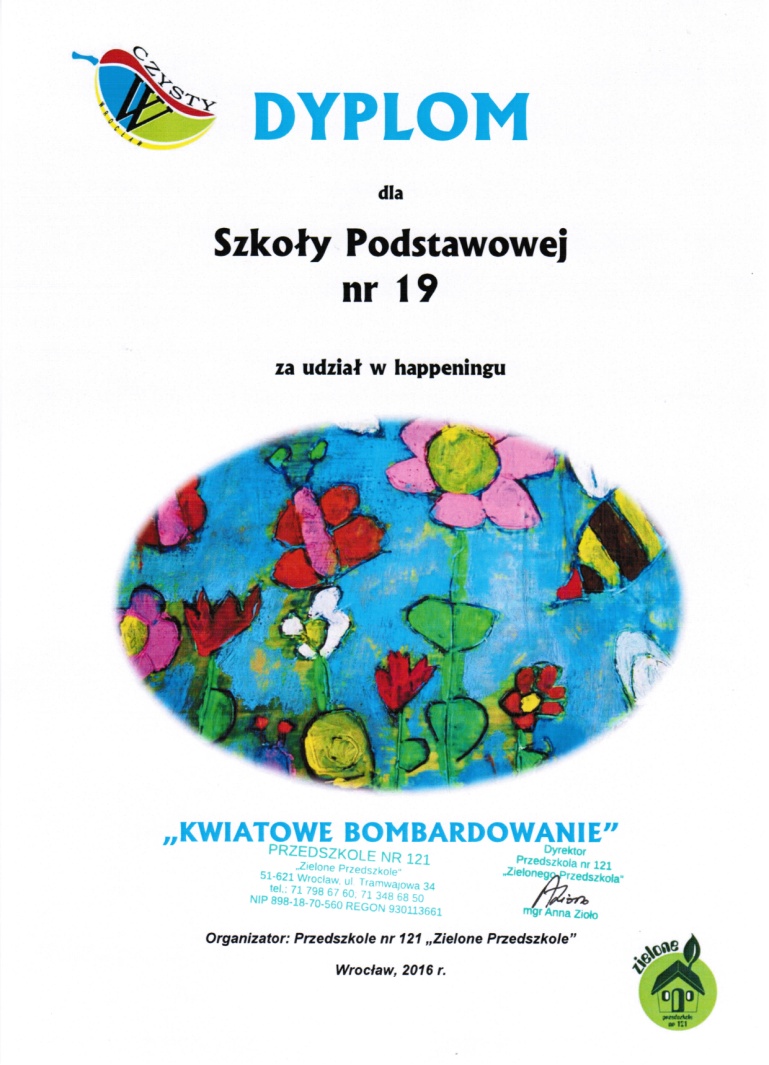 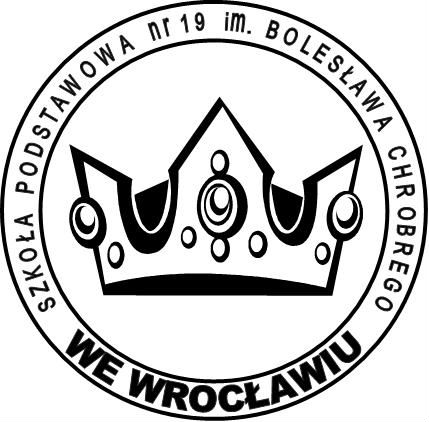 Udział w IV Dolnośląskiej Kampanii Promocji Mleka pod hasłem „MLECZNE SMAKI”
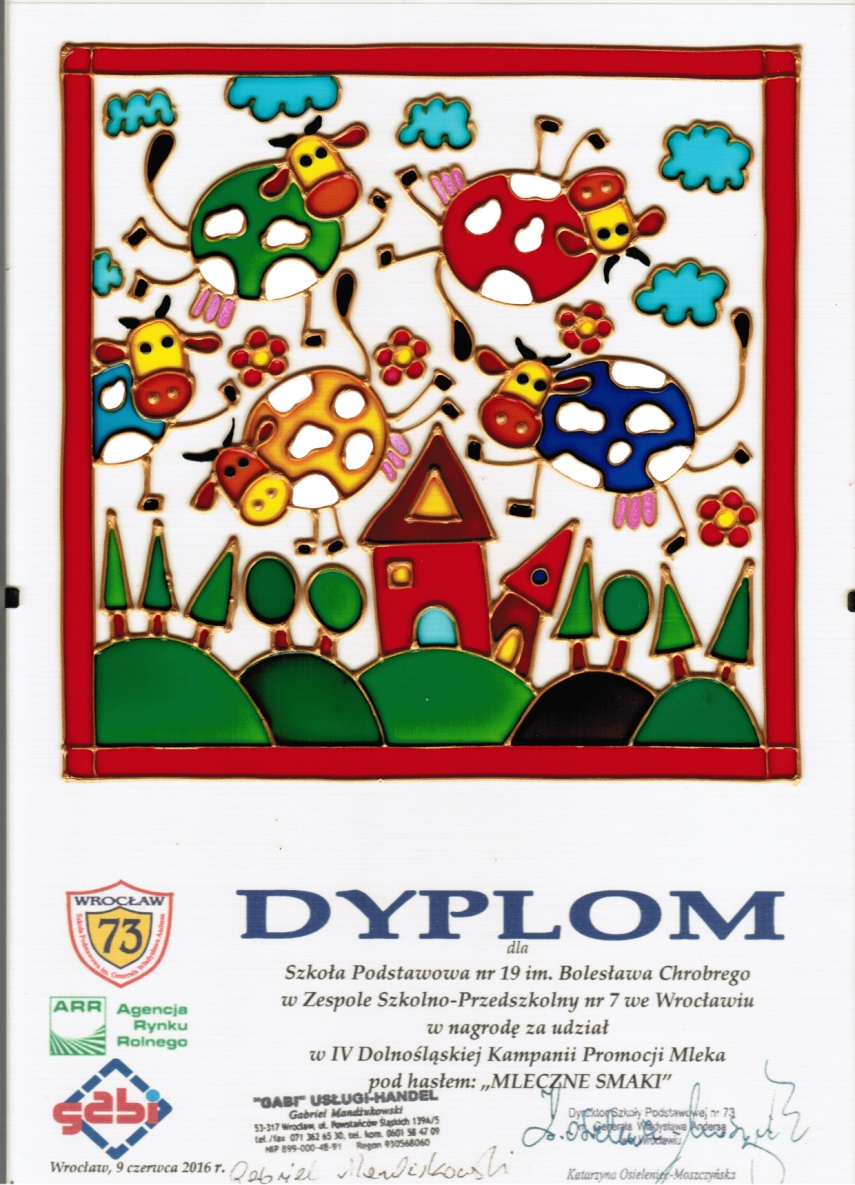 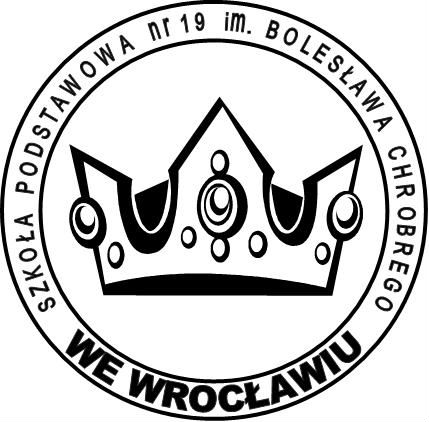 Udział w Festiwalu Kultury Ukraińskiej VIVA UKRAINA 2015
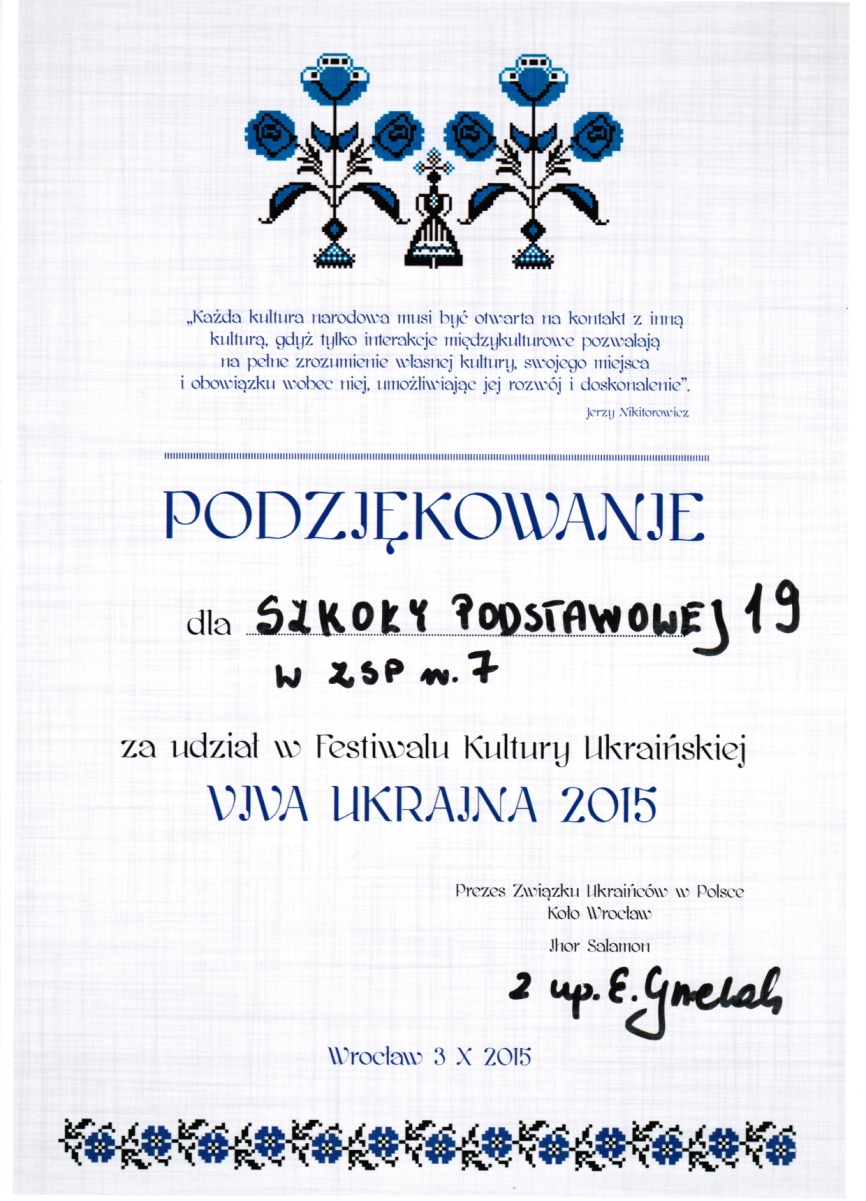 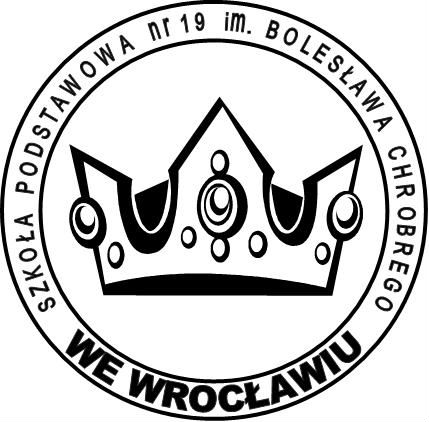 Organizacja zbiórki darów dla zwierząt ze schroniska
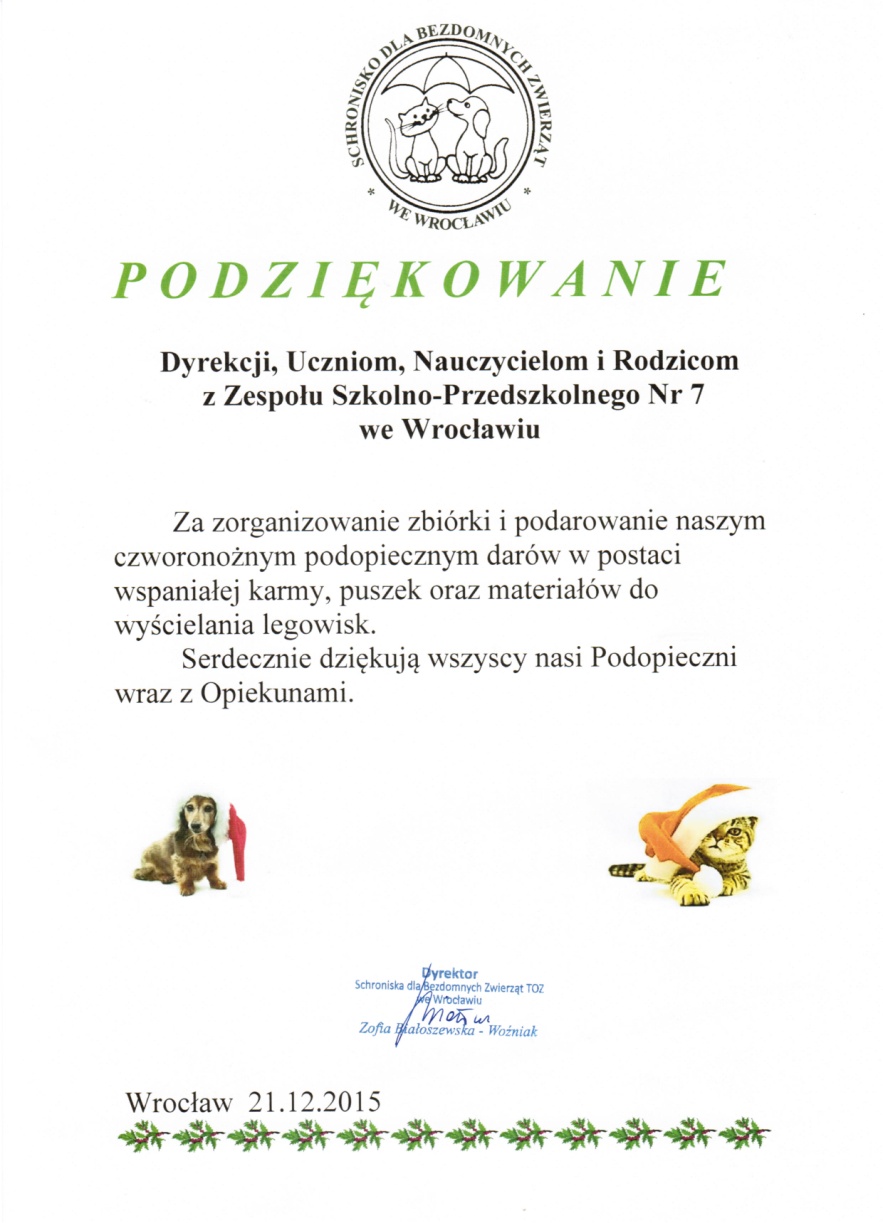 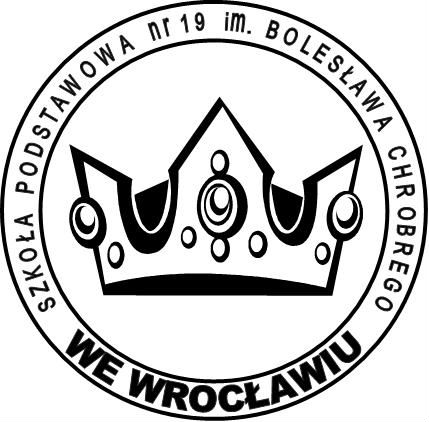 Zbiórka zniczy na kresowe cmentarze
Zbiórka świątecznych darów dla Polaków na Kresach
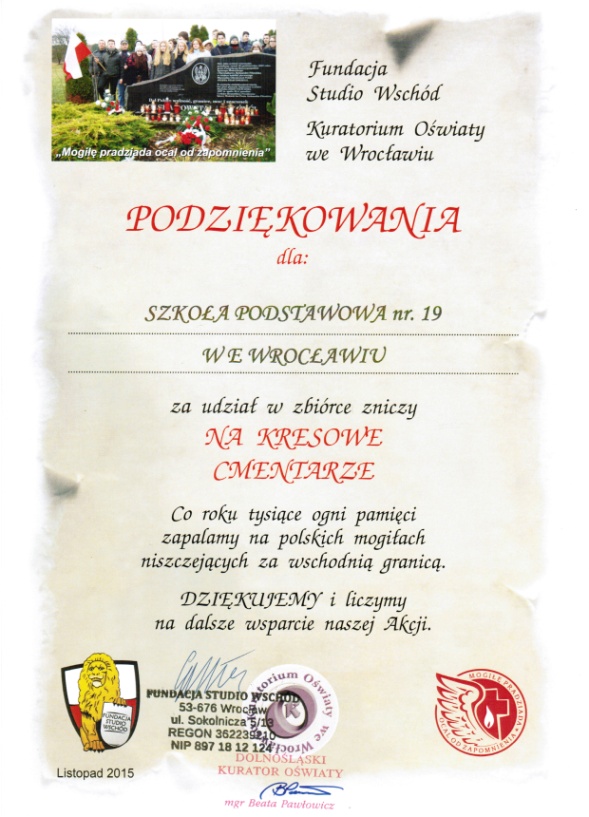 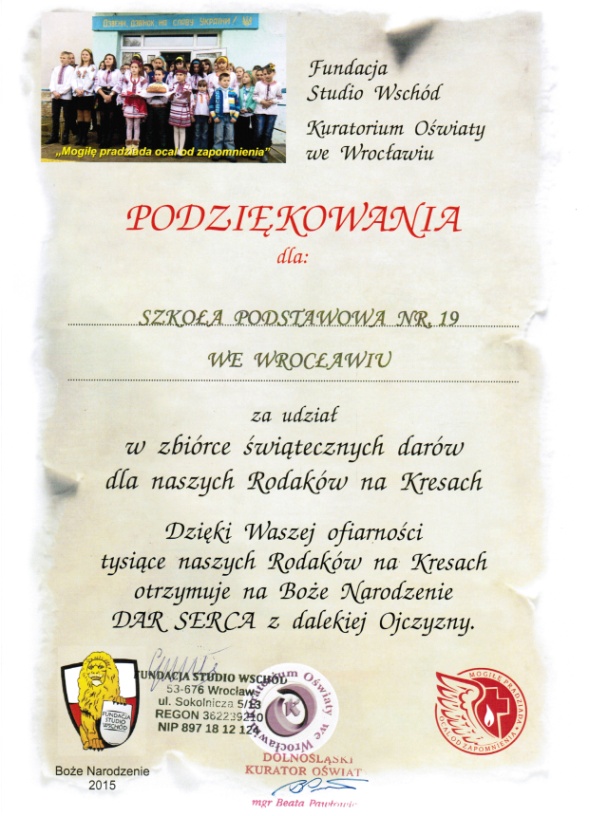 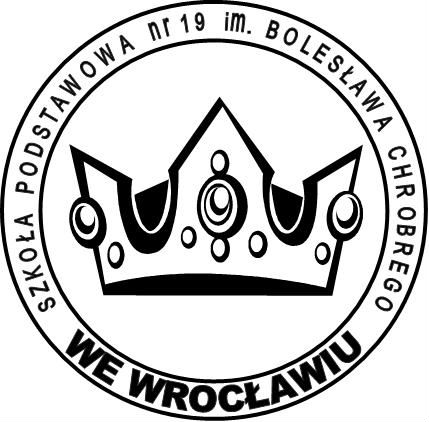 Stołówka ZSP7 otrzymała CERTYFIKAT Zdrowego i Racjonalnego Żywienia przyznany przez Dyrektora Wydziału Zdrowia i Spraw Społecznych Urzędu Miejskiego Wrocławia podczas IV Konferencji Szkoleniowej programu " Szkoła w Formie„ pod hasłem " Żywienie ma znaczenie".
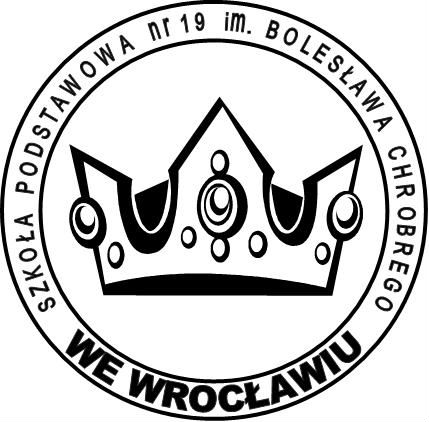 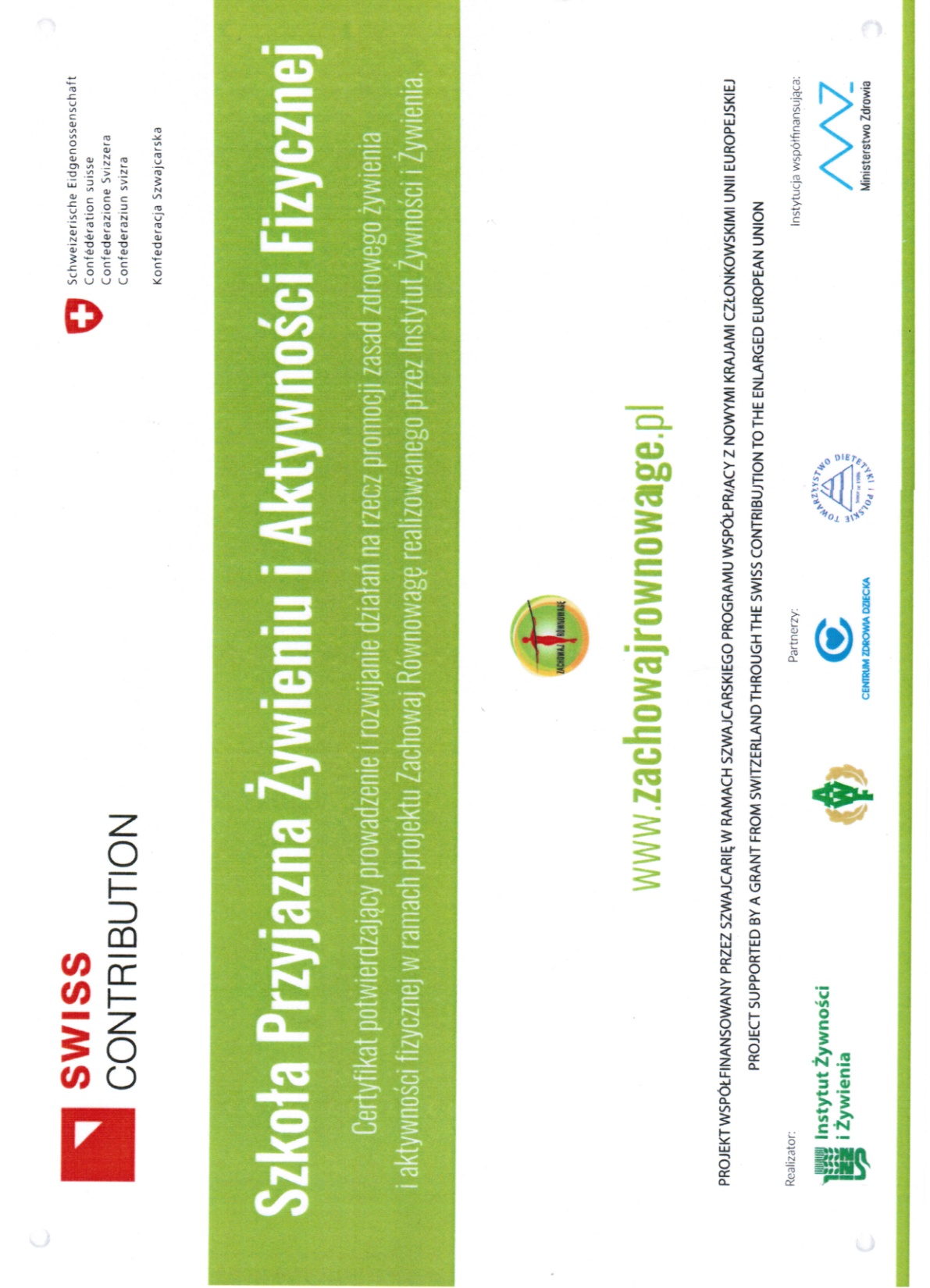 Osiągnięcia uczniów w konkursach
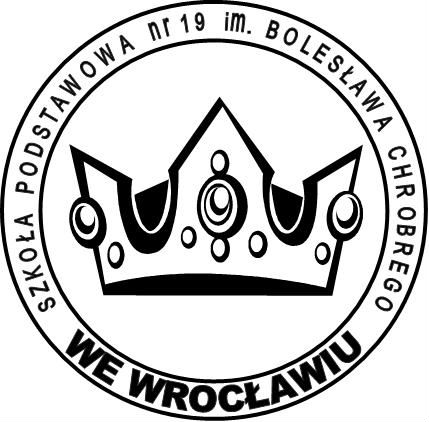 Wielka Nagroda Wrocławia
IV miejsce w roku szkolnym 2014/2015
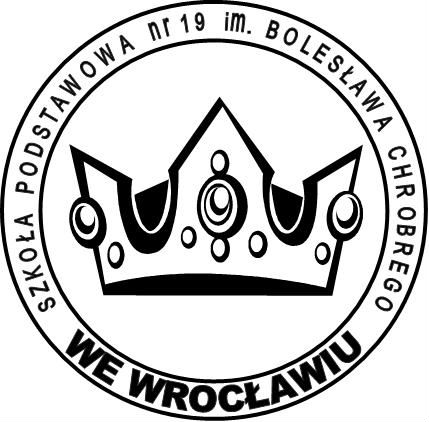 Szóstakiada 
z prewencją
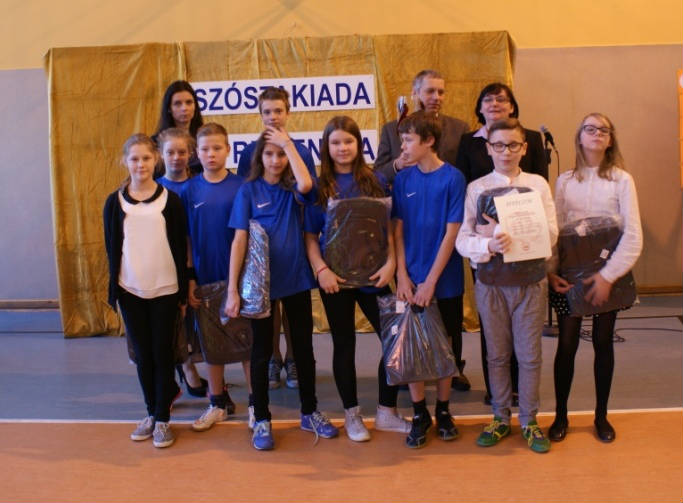 I miejsce
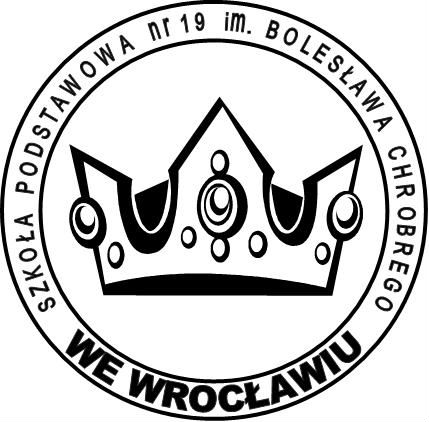 XII Międzyszkolny Konkurs „Bezpieczeństwo na drodze”
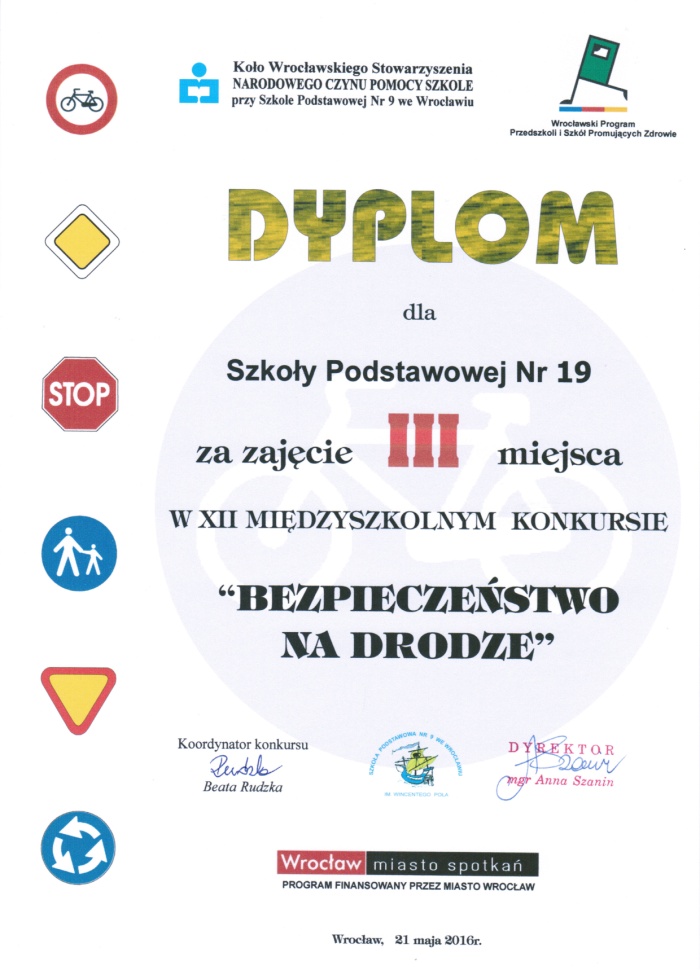 III miejsce
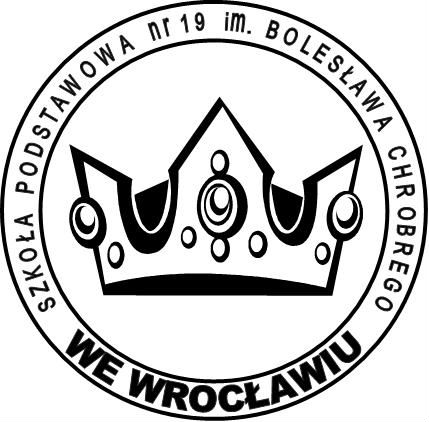 XIII Międzyszkolny Turniej Wiedzy Ekologicznej
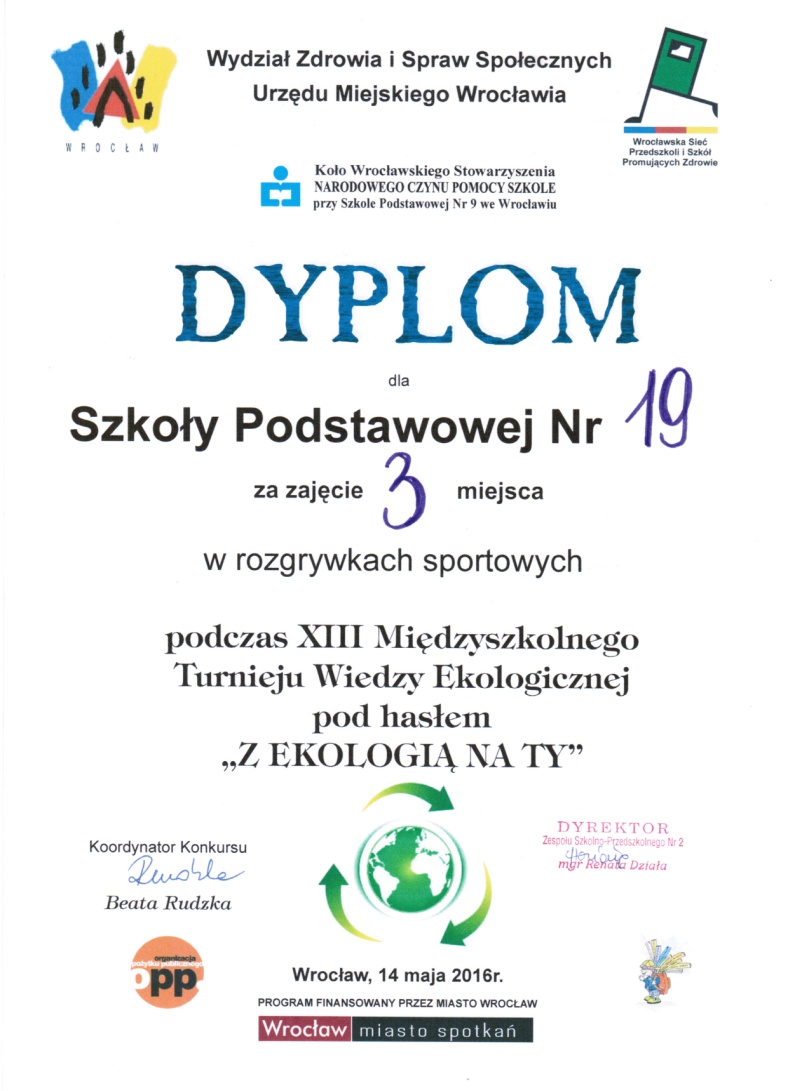 Zajęcie III miejsca w rozgrywkach sportowych
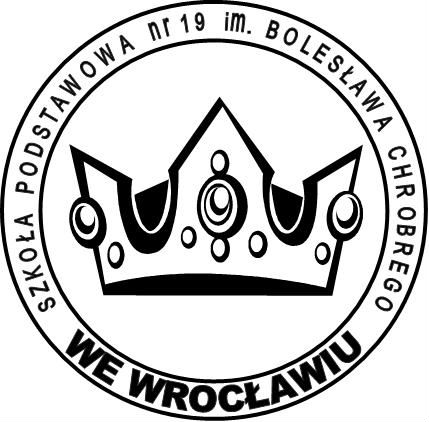 Młodzieżowe Igrzyska Sportowe
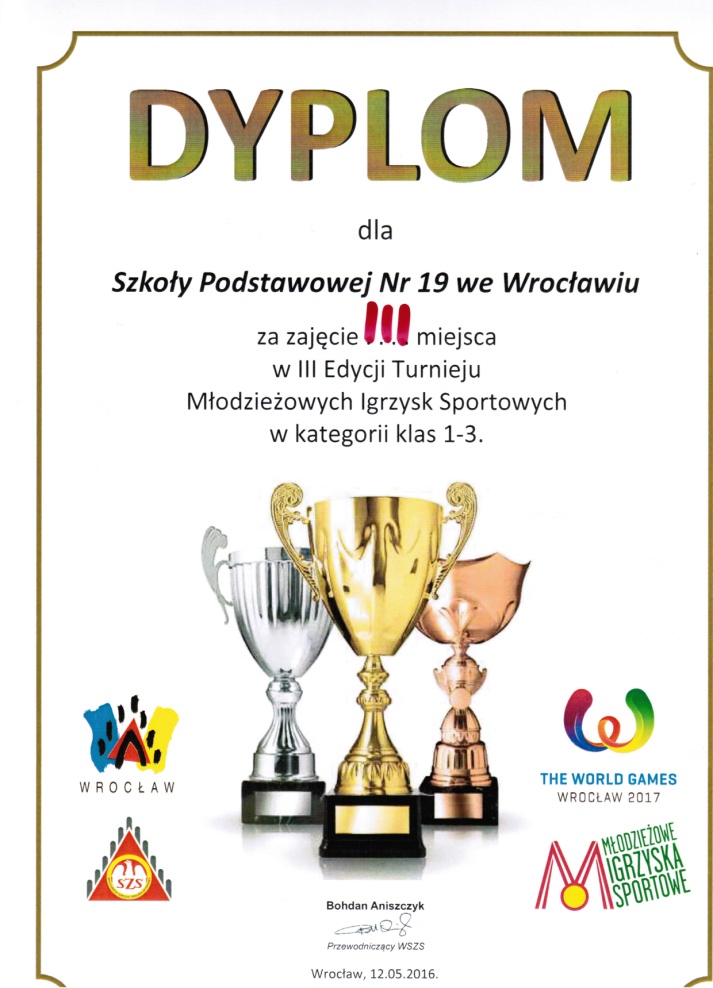 III miejsce w kategorii klas 1-3
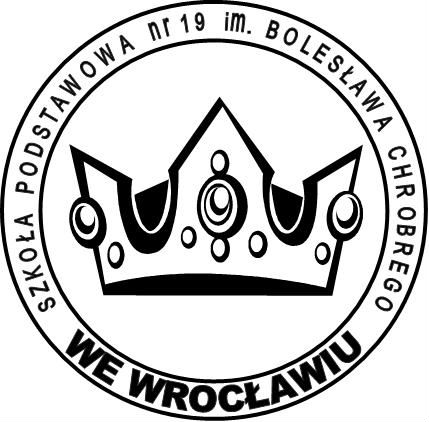 III Zawody pływackie klas III Szkół Zaprzyjaźnionych
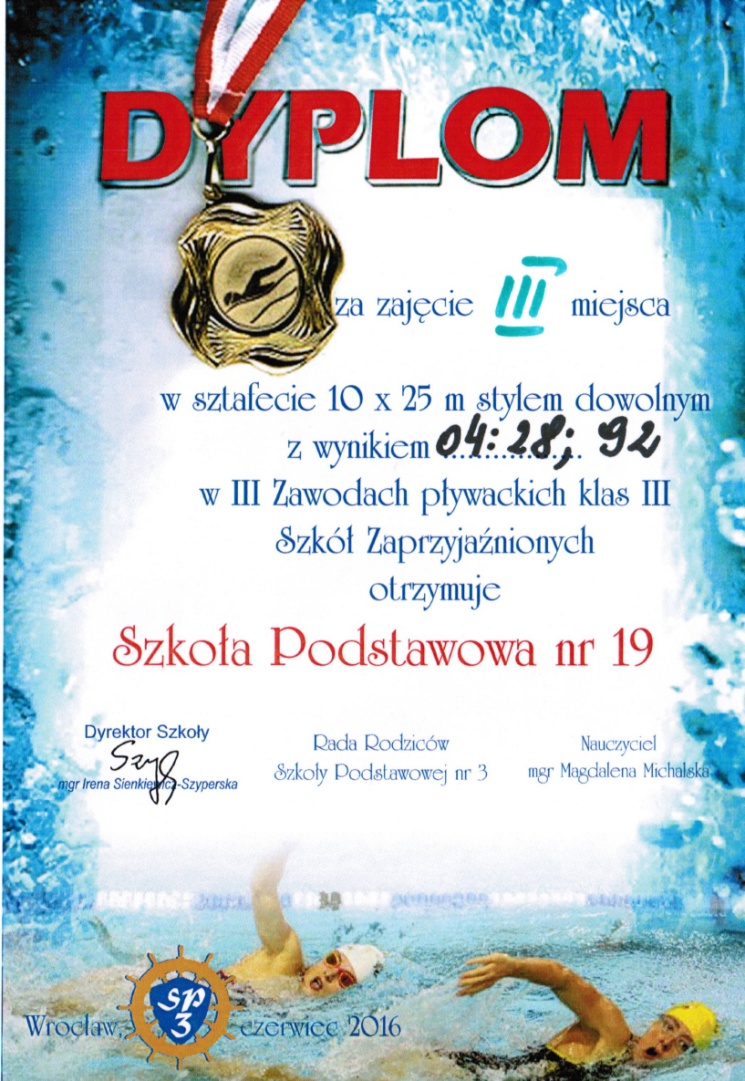 III miejsce w sztafecie 
10 x 25 m stylem dowolnym
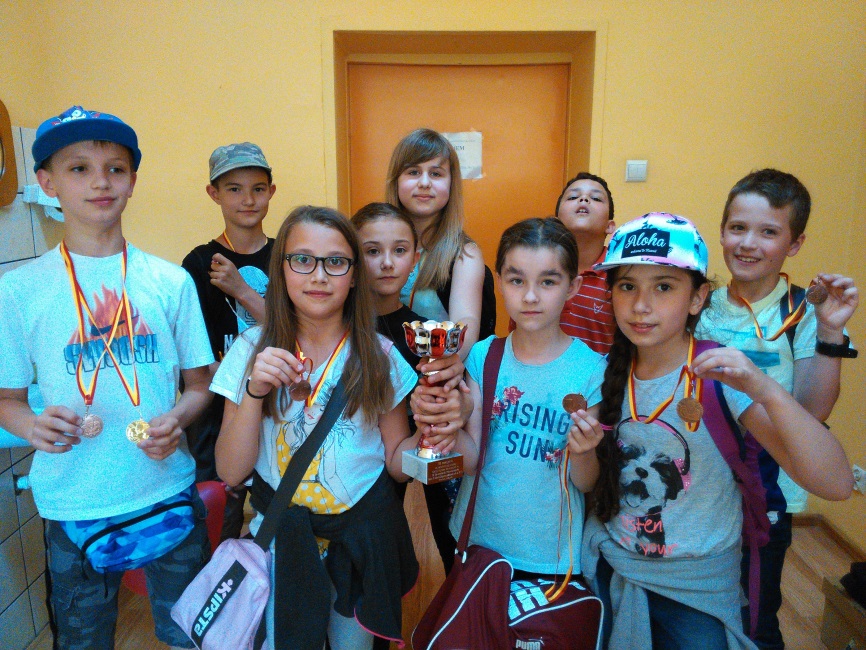 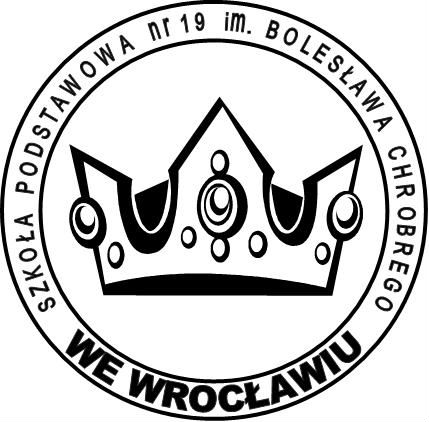 III Zawody pływackie klas III Szkół Zaprzyjaźnionych
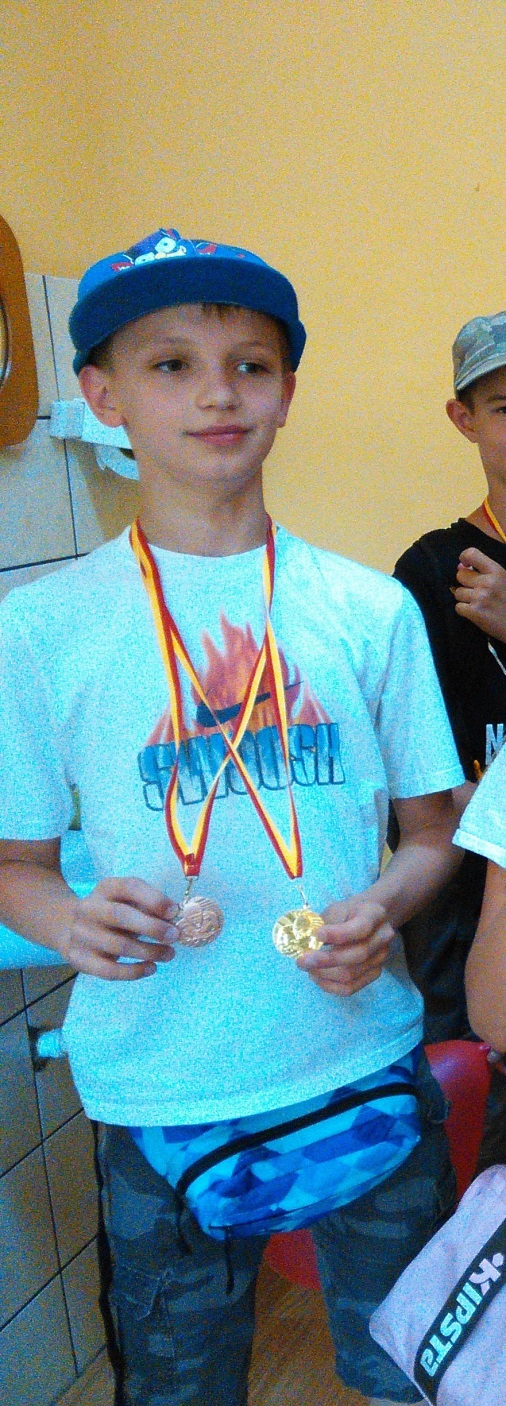 I miejsce indywidualnie
Oliwier Wróbel (3b)
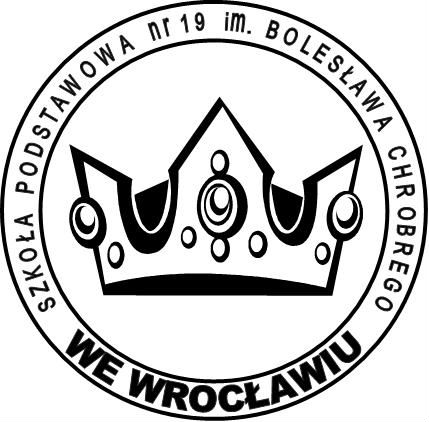 XIII Dolnośląski Konkurs „zDolny Ślązaczek”
Awans do etapu powiatowego
- (część humanistyczno-matematyczna):   Laura Pichlińska (5b)
część językowa: Maksymilian Marciniak (6b), Julia Szelepin (6b)
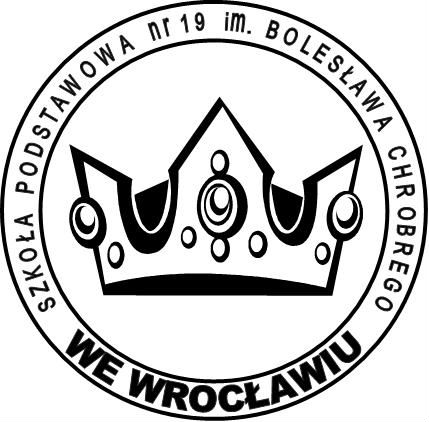 XXI Powiatowy Konkurs „Moja mała Ojczyzna”
II miejsce w kategorii „Losy moich bliskich” – Martyna Pluta (6a)

I miejsce w kategorii Prezentacja multimedialna – Martyna Pluta (6a)
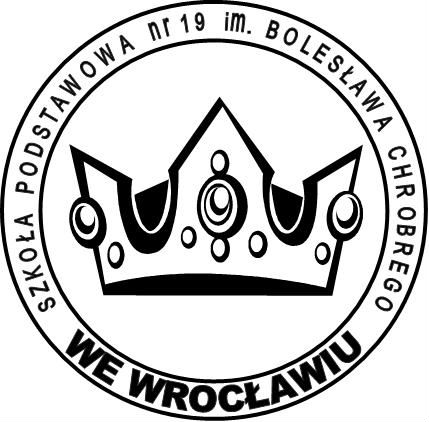 Konkurs Filmowy „Drugie życie opakowań”
III miejsce:
Paweł Bator (5a), Klaudia Staniec (5a), Emilia Winiarska (5b), Michał Kubów (4b)
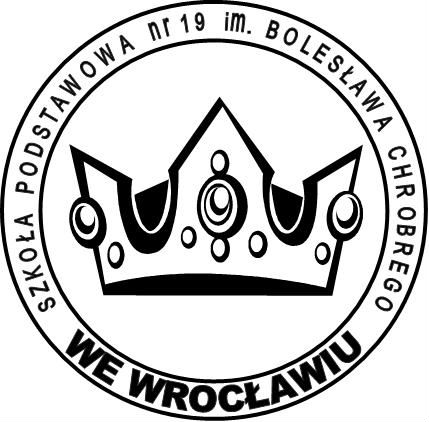 IX Konkurs Przyrodniczy SUPERSOWA
Finaliści:
Adrianna Stanik (5b)
Laura Pichlińska (5b)
Beata Jaworska (6a)
Julia Szelepin (6b)
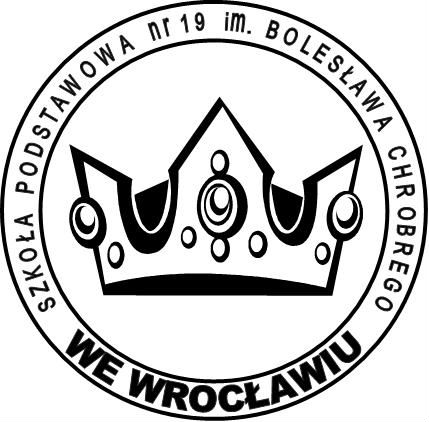 XVI Powiatowy Konkurs Wiedzy o Wrocławiu „Wrocławskie Krasnale”
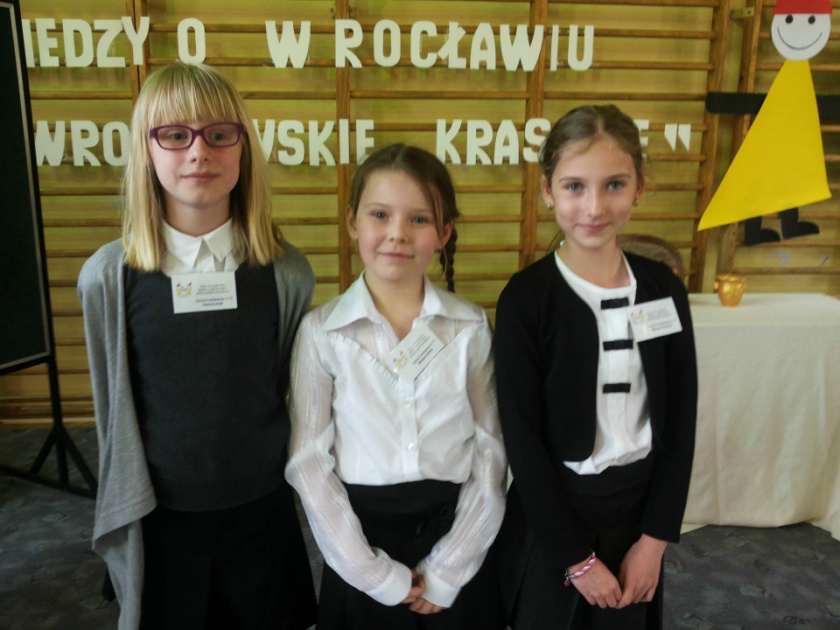 I miejsce w finale:
Hanna Łocan (3a)
Martyna Sulima (3a)
Wiktoria Haniecka (3c)
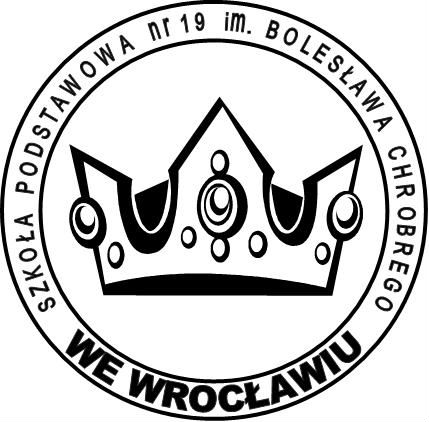 XVI Powiatowy Konkurs Wiedzy o Wrocławiu „Wrocławskie Krasnale”
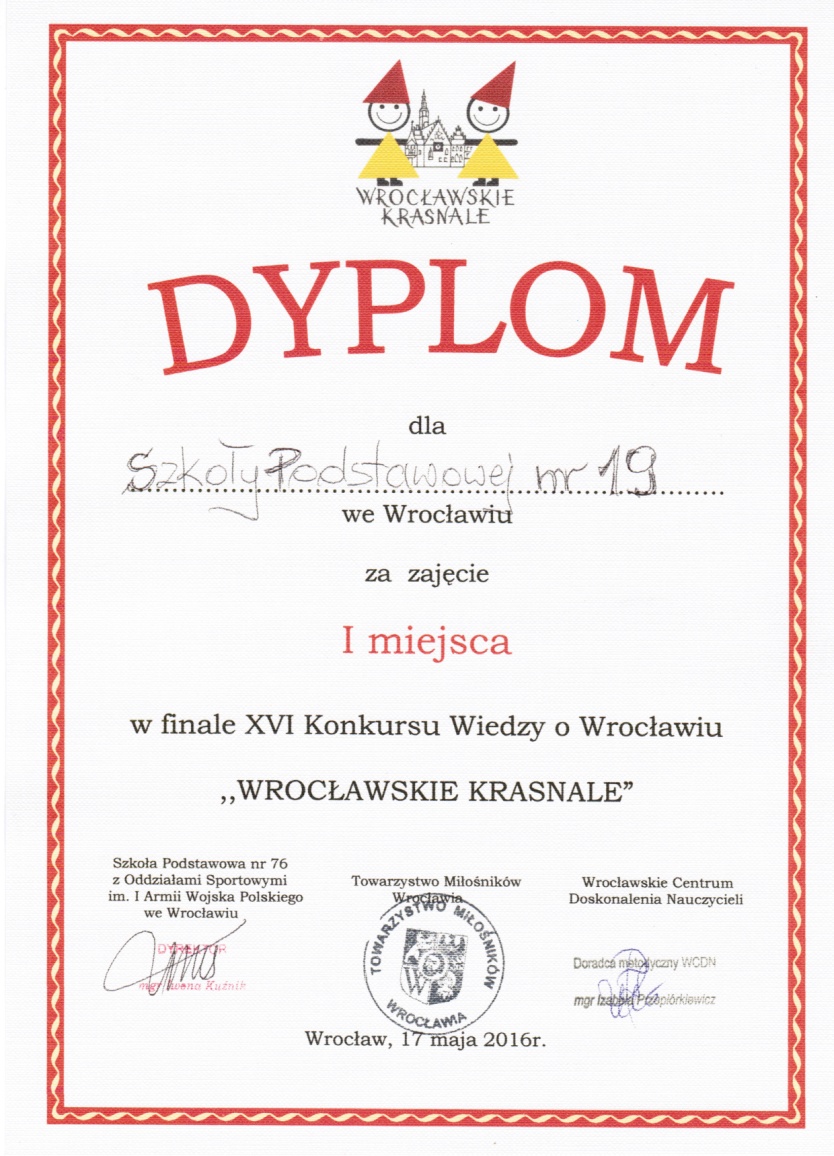 I miejsce w finale:
Hanna Łocan (3a)
Martyna Sulima (3a)
Wiktoria Haniecka (3c)
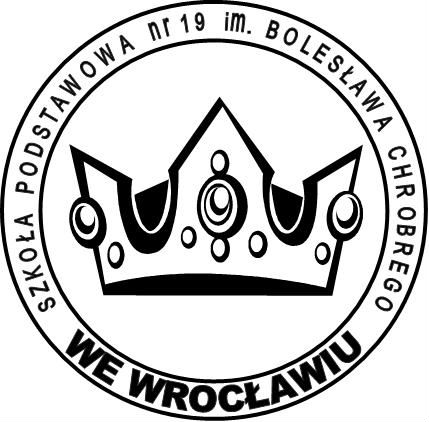 Konkurs matematyczny KOMA
Finaliści:
Natalia Bąkowska (6a)
Beata Jaworska (6a)
Maciej Korzeniewski (6b)
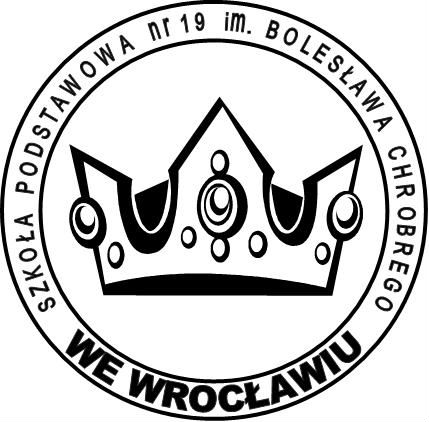 X Konkurs Lingwistyki Matematycznej „Wieża Babel”
Finaliści:
Małgorzata Rączka (6a)
Natalia Bąkowska (6a)
Martyna Pluta (6a)
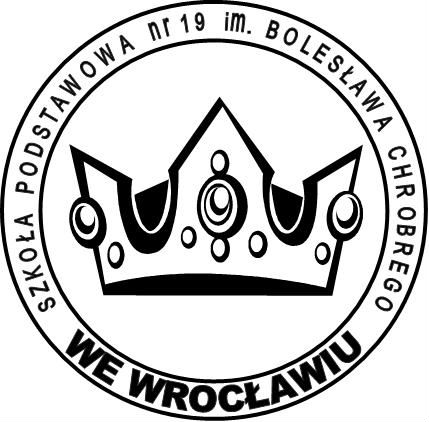 Alfik matematyczny
Wyróżnienia:
Zuzanna Dulewicz
Jan Hubicki
Laura Jędrysiak
Grzegorz Wójtowicz
Nel Skowronek
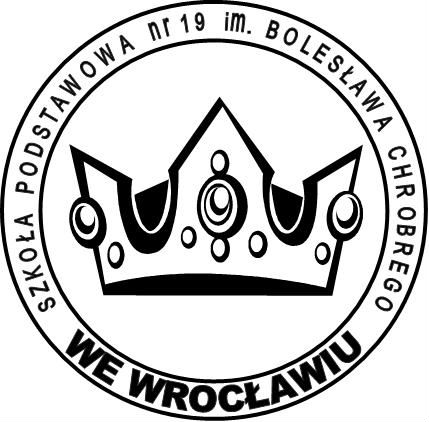 I Wojewódzki Konkurs „Bajkowe zadania”
Finalista:
Daniel Desouky (4b)
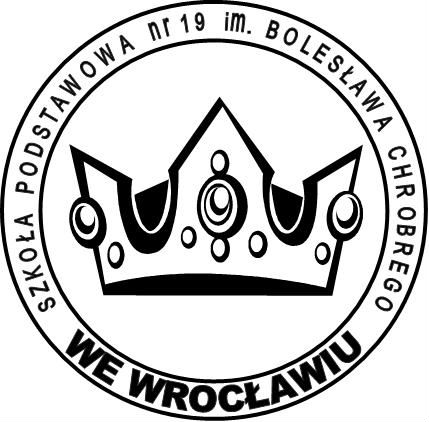 Konkurs Matematycznego Origami „Żuraw”
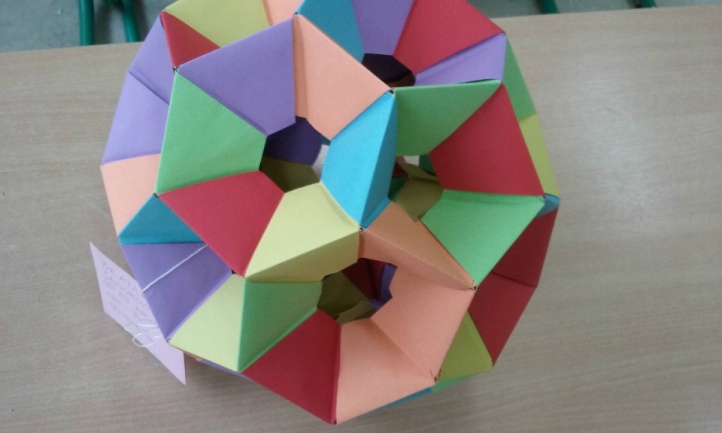 Udział w finale:
Oliwia Przypadło (4a)
Paulina Kołodziejczyk (4a)
Franciszek Jaremkiewicz (5b)
Aleksanda Owsianik (5b)
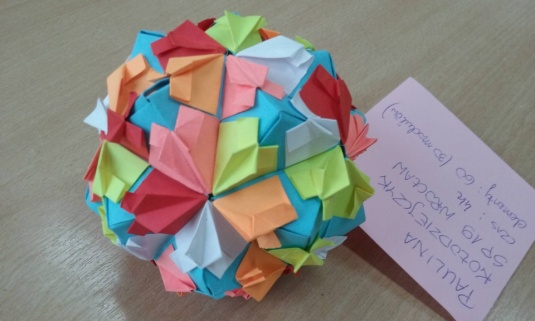 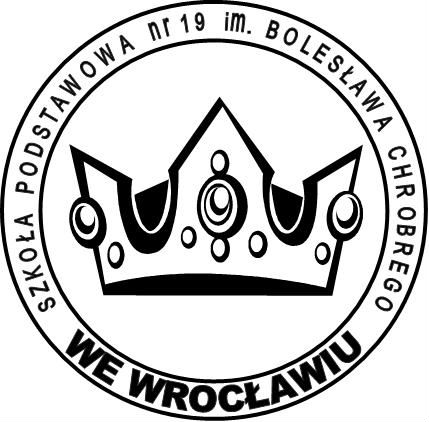 Kangur matematyczny
Wyróżnienia:
Daria Wesołek (2c)
Laura Jędrysiak (2d)
Zuzanna Dulewicz (2d)
Jan Hubicki (2d)
Daniel Desouky (4b)
Nel Skowronek (5a)
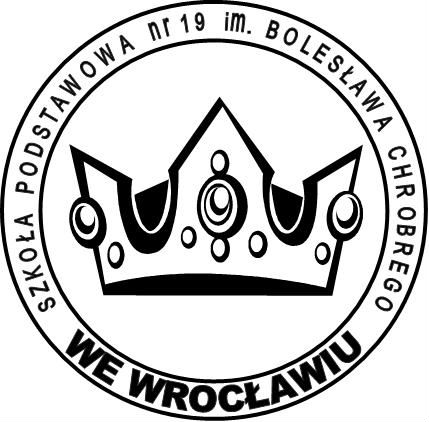 XI Mistrzostwa Wrocławia w Szybkim Liczeniu
I miejsce w rywalizacji szkół

I miejsce w rywalizacji drużyn: Małgorzata Rączka (6a), Nel Skowronek (5a), Patryk Jóźwin (6b), Witold Ostrowski (6b)
II miejsce w rywalizacji drużyn: Natalia Bąkowska (6a), Beata Jaworska (6a), Martyna Pluta (6a), Dominik Bąkowski (6a)
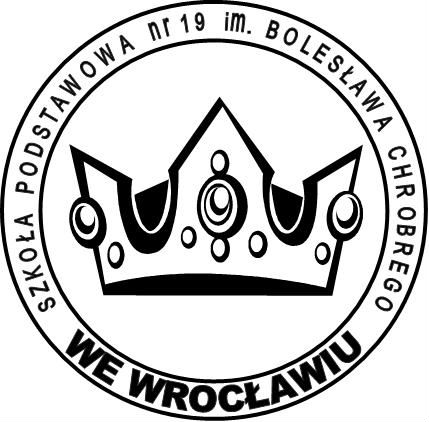 XI Mistrzostwa Wrocławia w Szybkim Liczeniu
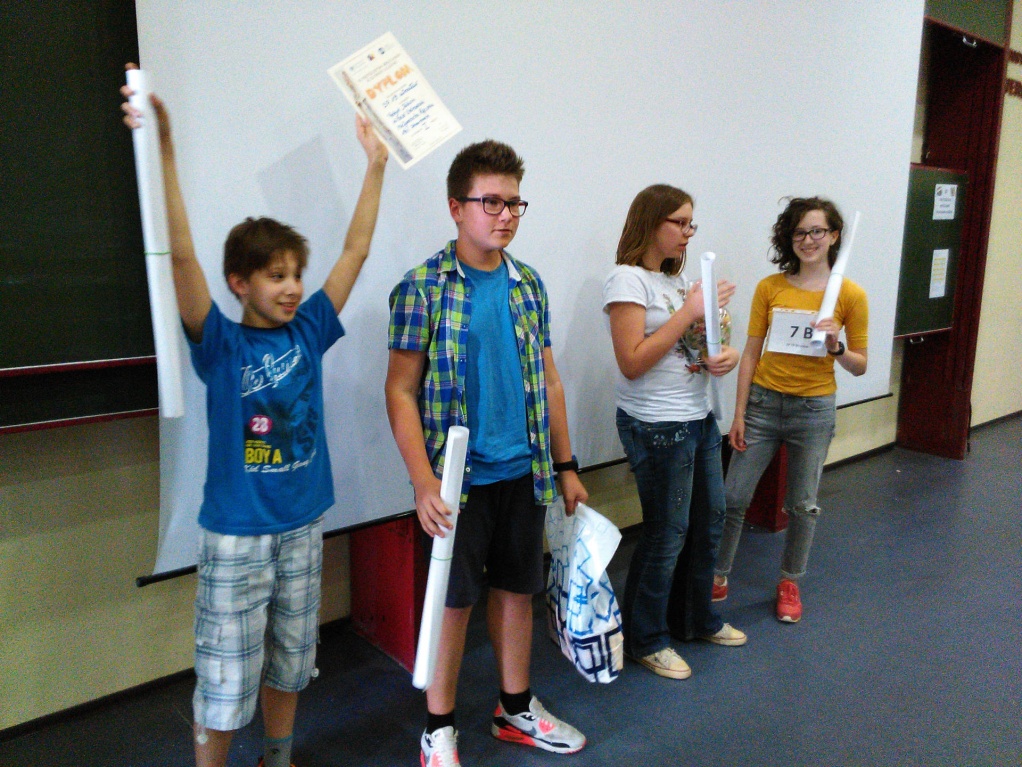 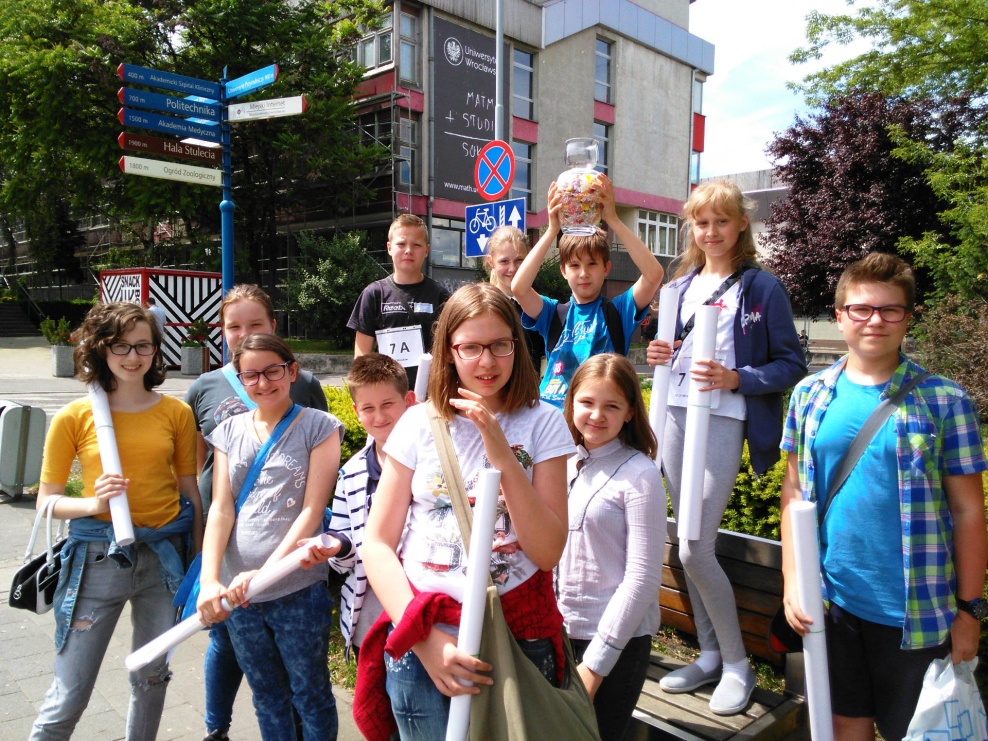 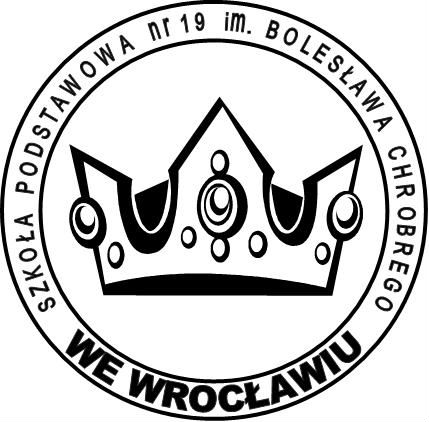 XI Mistrzostwa Wrocławia w Szybkim Liczeniu
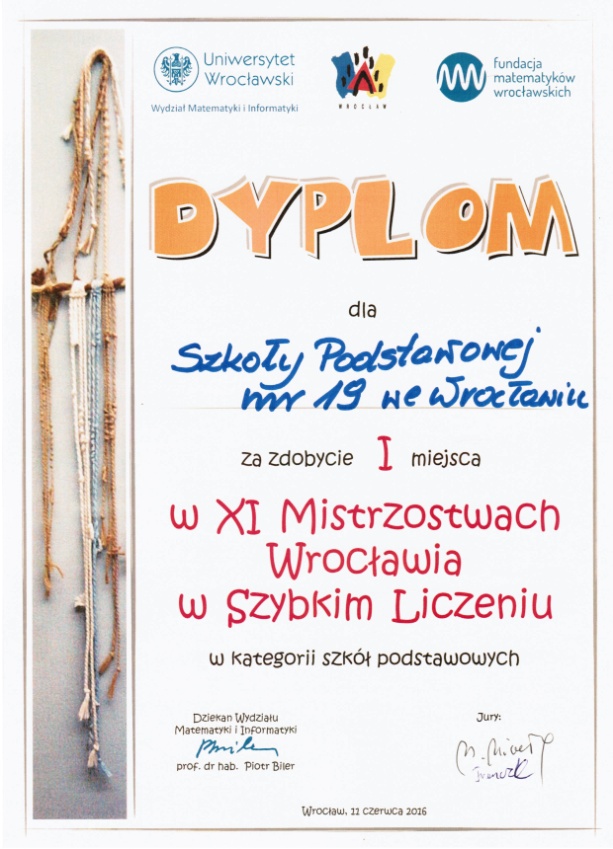 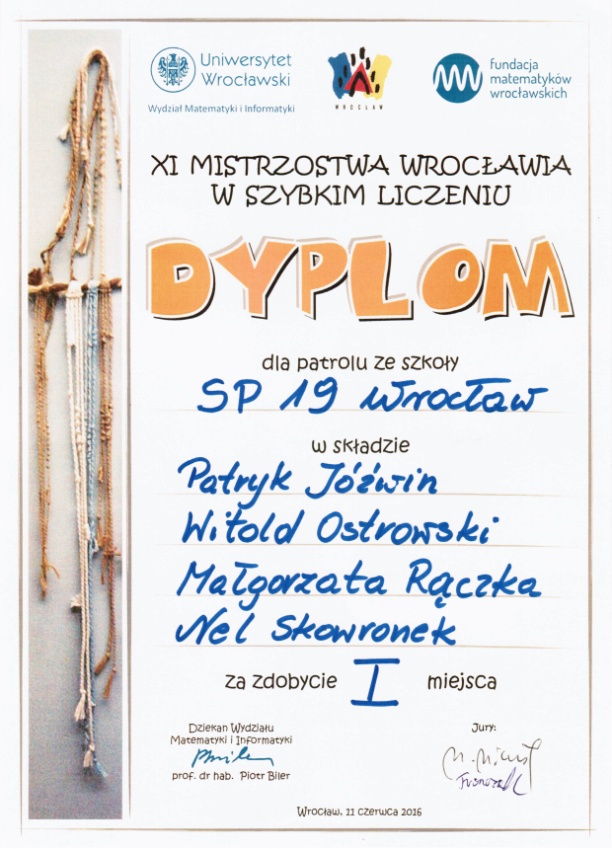 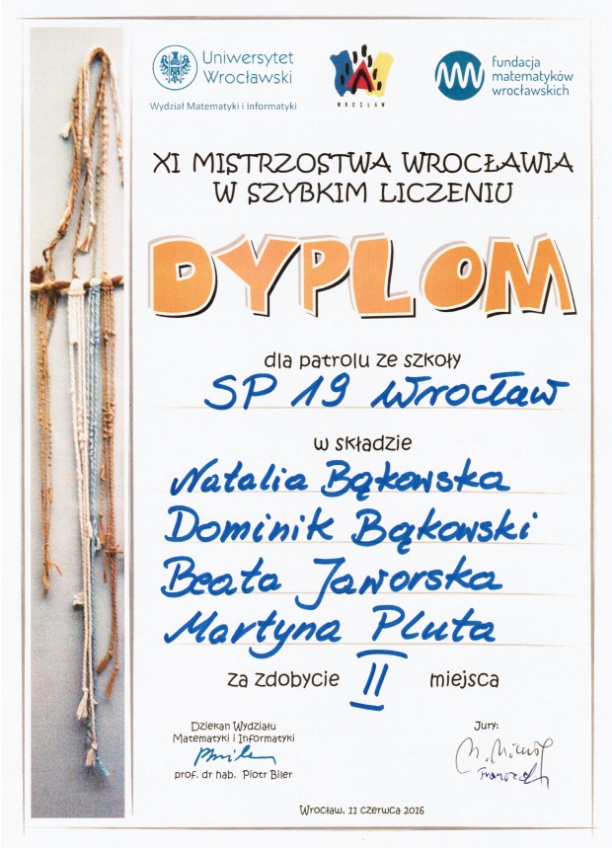 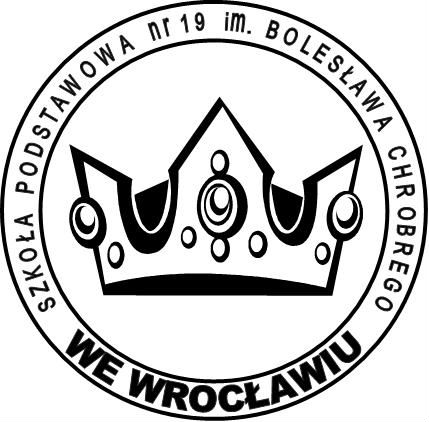 Mistrzostwa Dolnego Śląska w Sudoku
Finaliści:
Maciej Pluta (4a)
Martyna Pluta (6a)
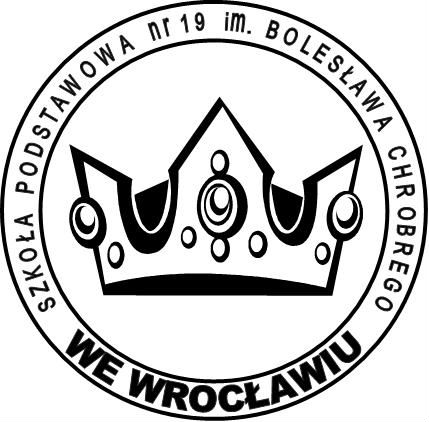 Miejski Konkurs Matematyczny 
klas III
Finalistka:
Marysia Dulewicz (3b)
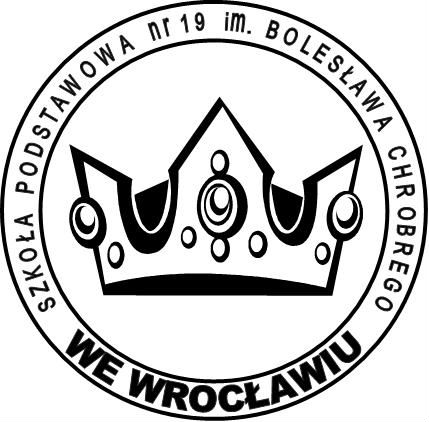 Konkurs „Komputerowy Mistrz”
Półfinaliści: 
Beata Jaworska (6a), Franciszek Jaremkiewicz (5b)

Finalistka:
Beata Jaworska (6a)
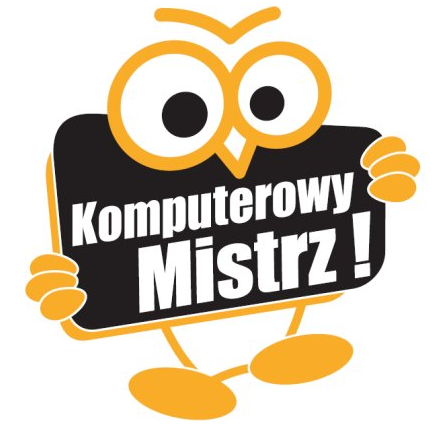 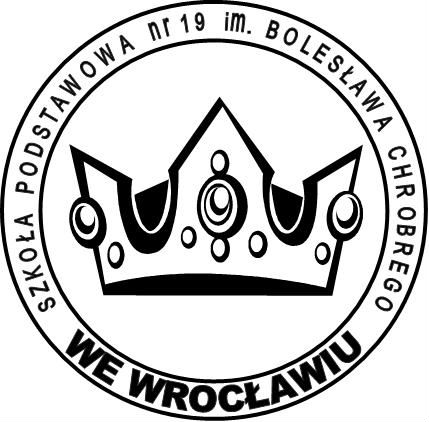 Turniej Gier Komputerowych „Gimbler”
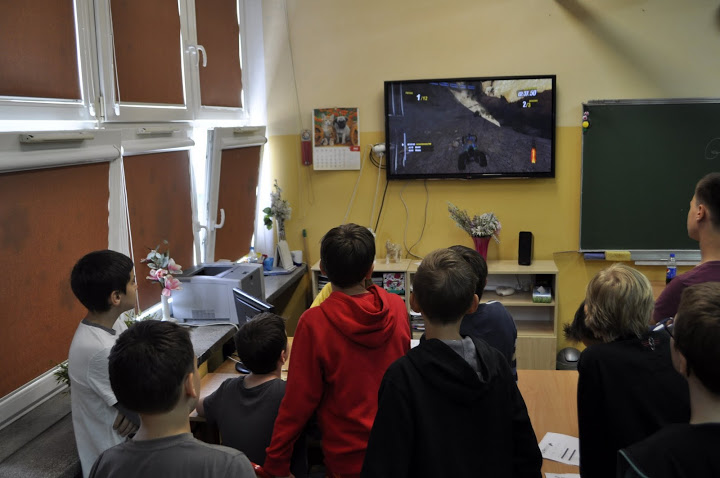 II miejsce zajęła drużyna w składzie:
Maciej Korzeniewski, Witold Ostrowski, Maciej Szczepaniak
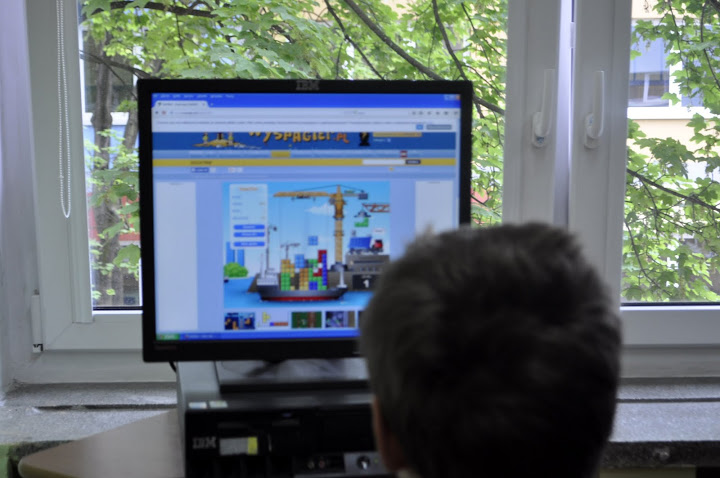 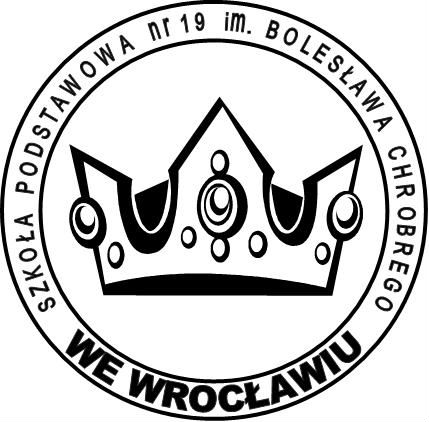 Międzyszkolny konkurs grafiki komputerowej „Krasnal Dyslektuś dba o środowisko”
I miejsce:
Borys Marchewka (1c)
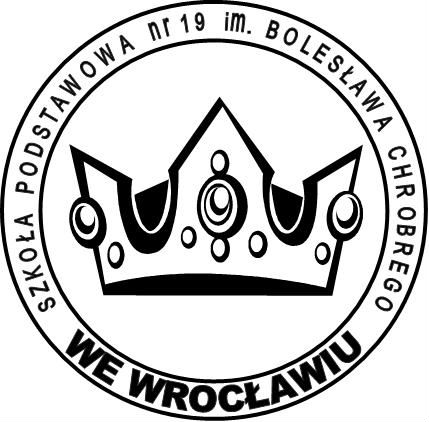 XV Powiatowy  Konkurs Recytatorski “Wrocławska Młodzież Recytuje Wrocławskich Poetów”
Pola Stupak (3c) – wyróżnienie
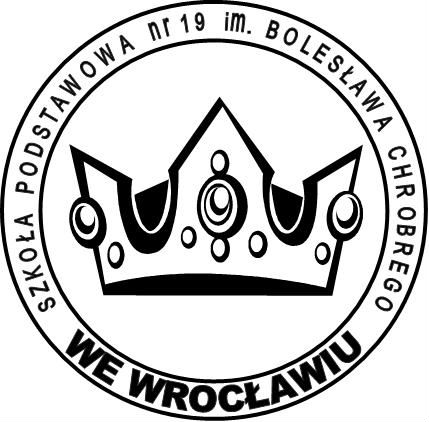 Konkurs Recytatorski dla klas I – III „Spotkanie z wierszem”
Stanisław Maciorowski (1e) – finalista etapu dzielnicowego, wyróżnienie w etapie miejskim
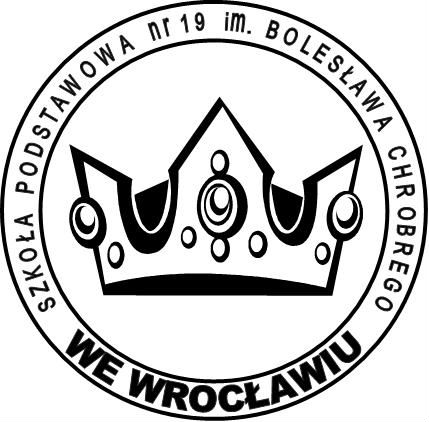 XXV Powiatowy Konkurs Wiedzy o Wrocławiu „Wrocław, moje miasto”
Awans do finału:
Beata Jaworska (6a)
Mateusz Rachuciński (5b)
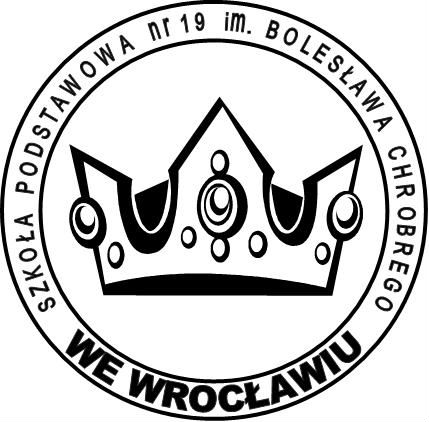 Konkurs fotograficzno-literacki „Kamienice Wrocławia”
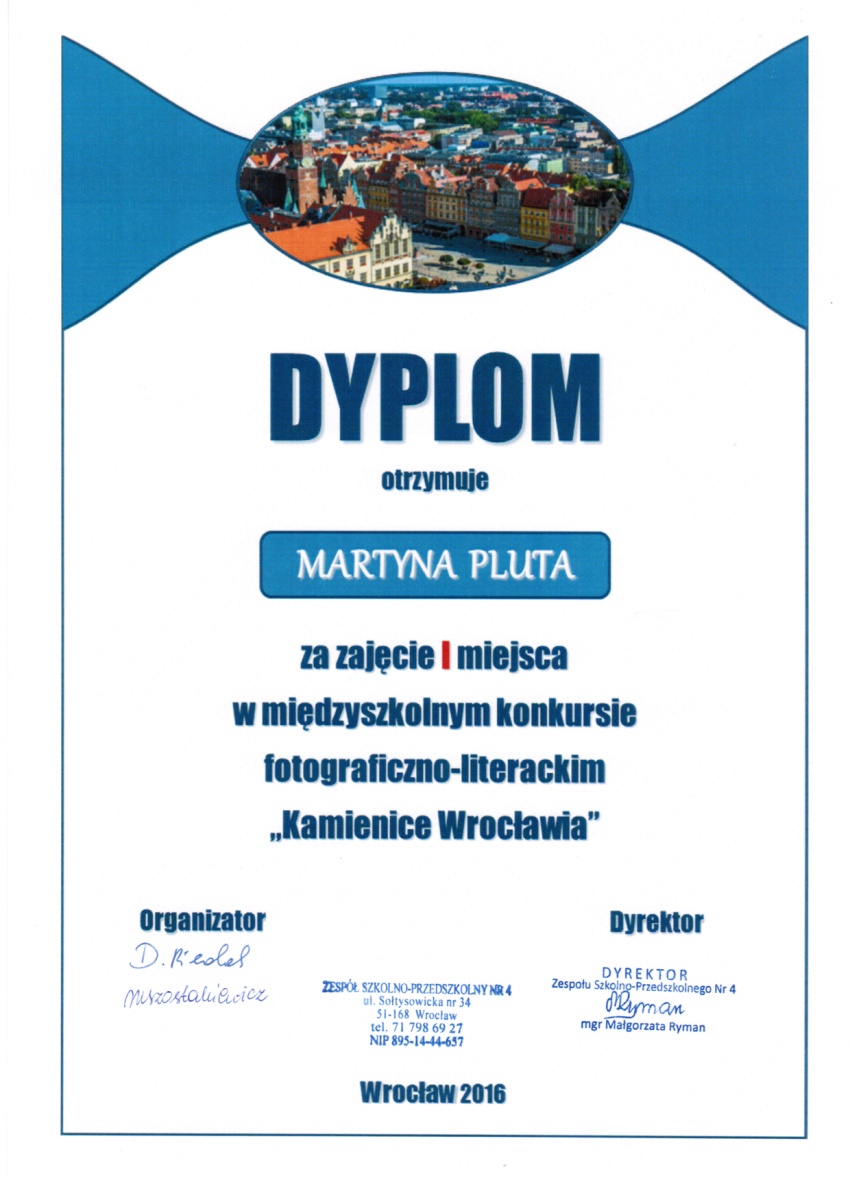 I miejsce:
Martyna Pluta (6a)
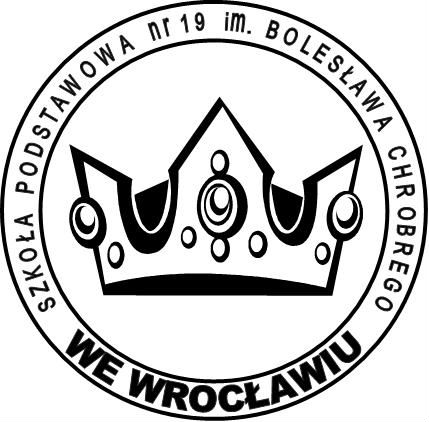 II Powiatowy Konkurs Wiedzy o Wrocławskim Sporcie „Wrocławski sport wczoraj i dziś”
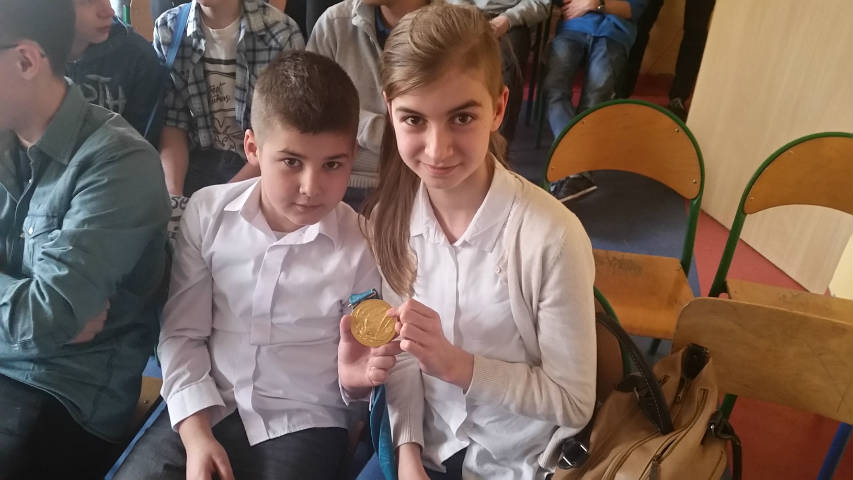 Finaliści:
Martyna Pluta
Maciej Pluta
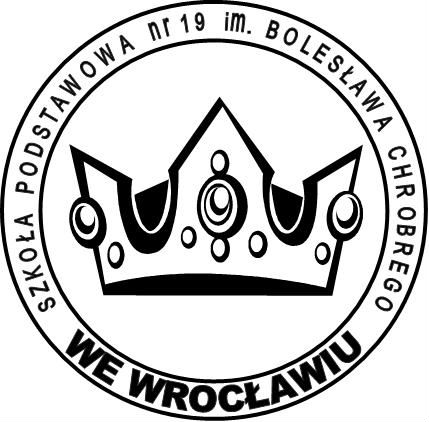 XVI Powiatowy Konkurs „Wratislavia Sacra”
III miejsce:
Olga Szymanowska (5a)
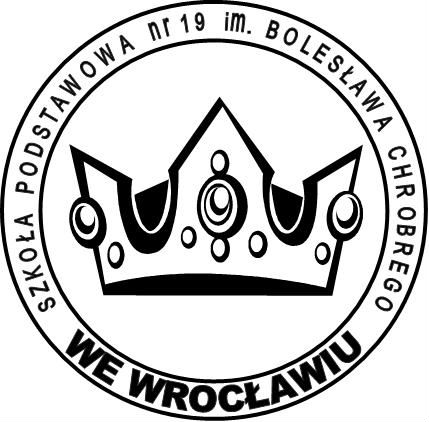 Młodzieżowe Igrzyska Sportowe LA
III miejsce: Dominik Kącki (6a)

IV miejsce: Oliwier Jaworski (4a)
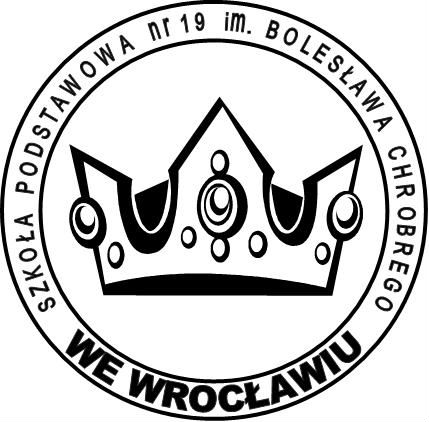 Lekkoatletyka dla każdego
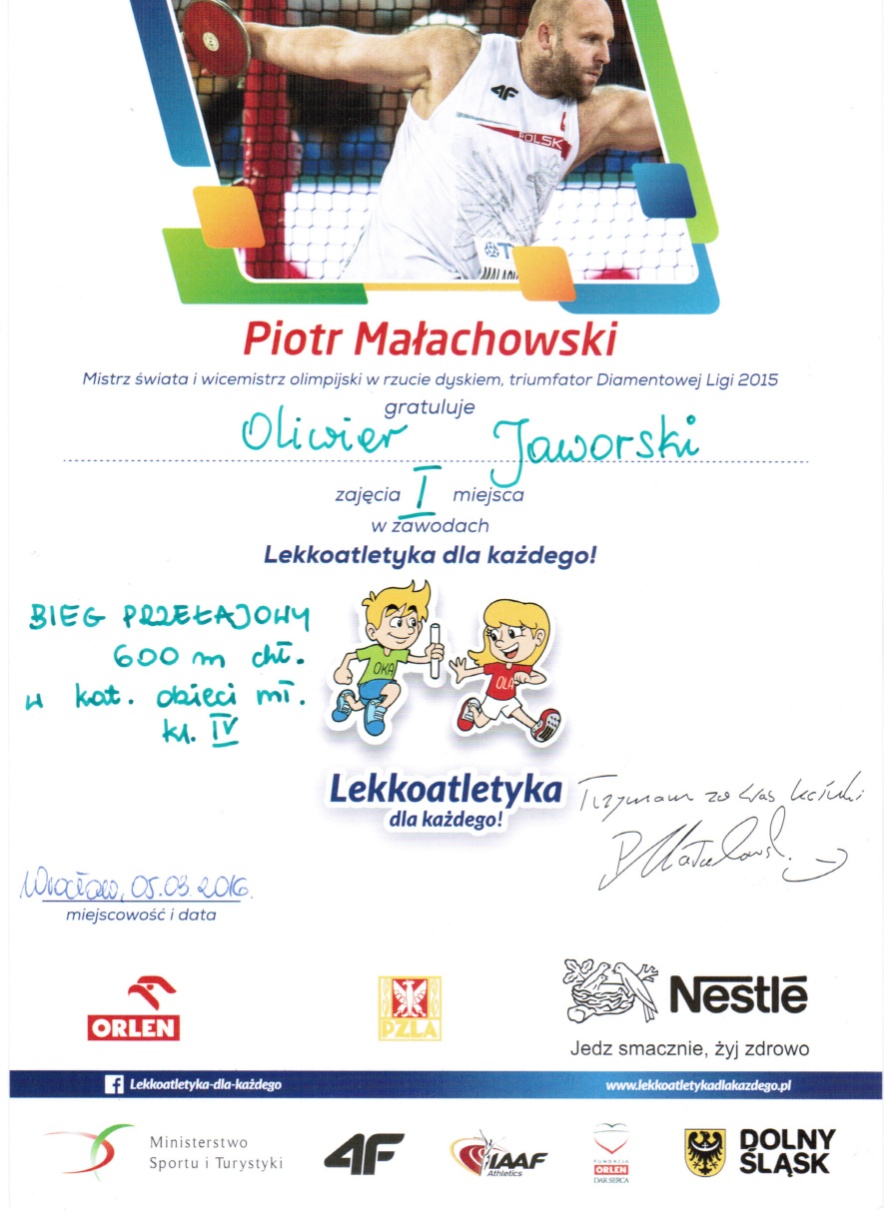 I miejsce: 
Oliwier Jaworski (4a)
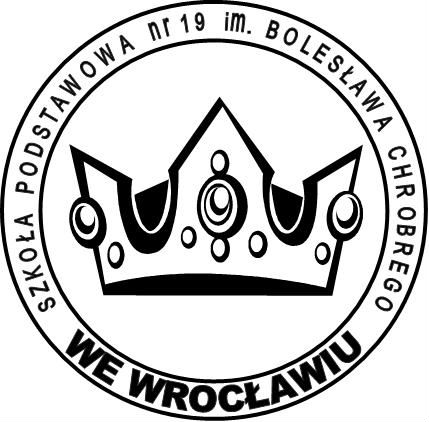 XXII Ogólnopolskie Finały Czwartków Lekkoatletycznych w Łodzi
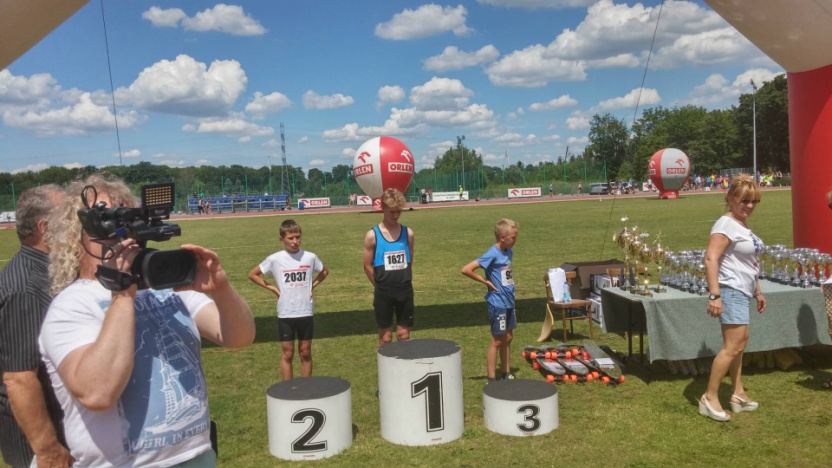 II miejsce w biegu na 300 m: 
Oliwier Jaworski (4a)
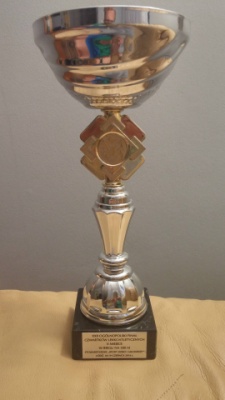 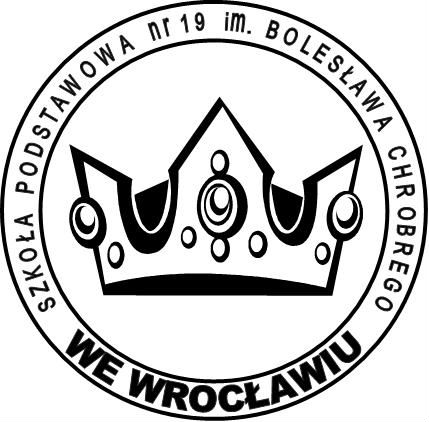 Międzyszkolny Konkurs Plastyczno-Literacki JESTEM BEZPIECZNY 
W SZKOLE
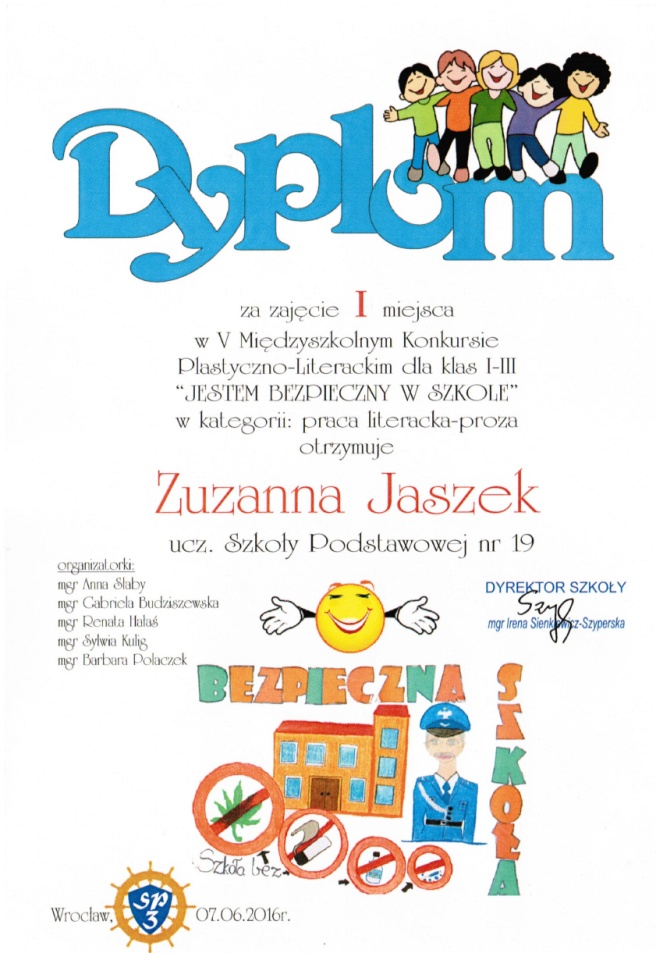 I miejsce w kategorii praca literacka – proza:
Zuzanna Jaszek
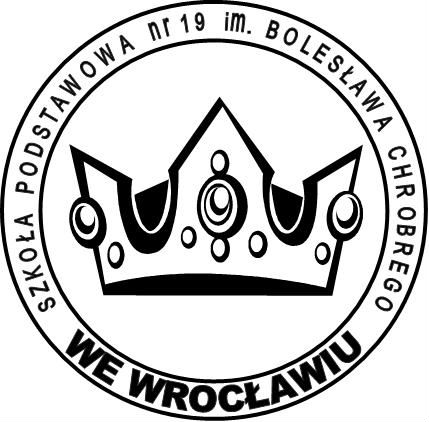 XXXIII Wojewódzki Konkurs Plastyczny o tematyce ekologicznej z cyklu Ziemia jest jedna – „Zwierzęta udomowione”
Wyróżnienie w kategorii rzeźba: Alicja Butanowicz (2d)
Wyróżnienie w kategorii malarstwo: Zuzanna Dulewicz (2d)
Wyróżnienie w kategorii fotografia: Antonina Wolniak (4b)
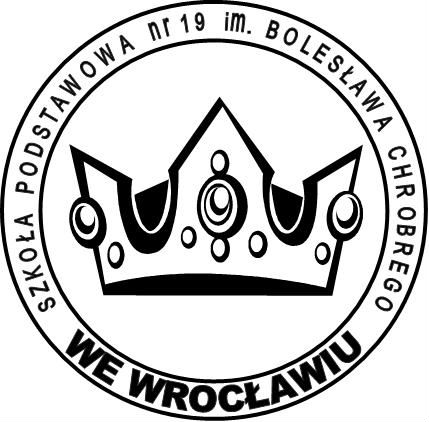 XXV Powiatowy Konkurs Plastyczny „Wrocław, moje miasto”
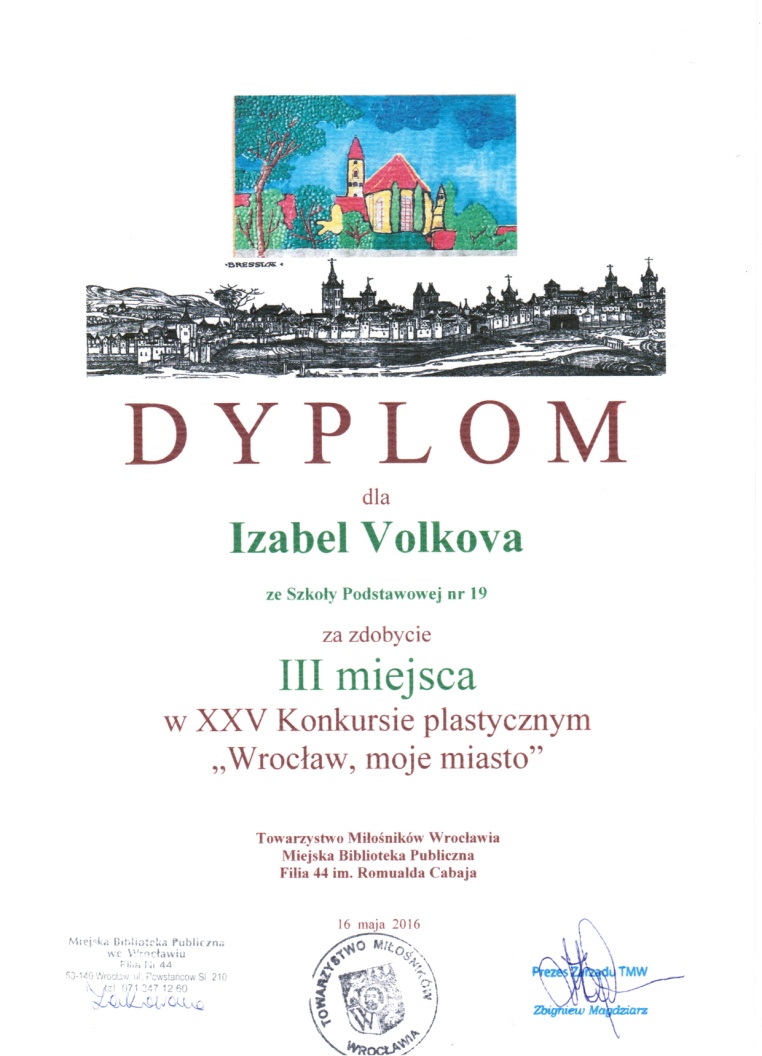 III nagroda:
Izabel Volkova (5a)
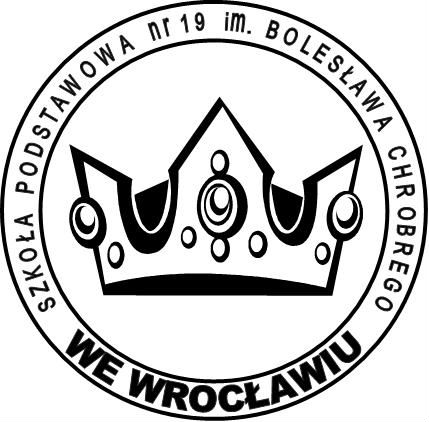 Wojewódzki konkurs plastyczny “Wędrówki szlakiem wartości”
I miejsce:  Kamil i Kacper Kluczkowscy (1a)
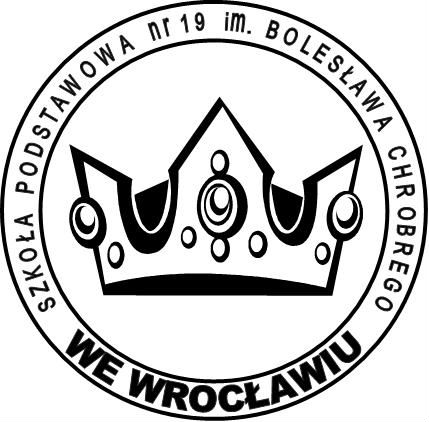 Konkurs "Zwierzęta chińskiego kalendarza" organizowany przez Instytut Konfucjusza Uniwersytetu Wrocławskiego
II miejsce:
Zuzanna Kamieniecka (3a)
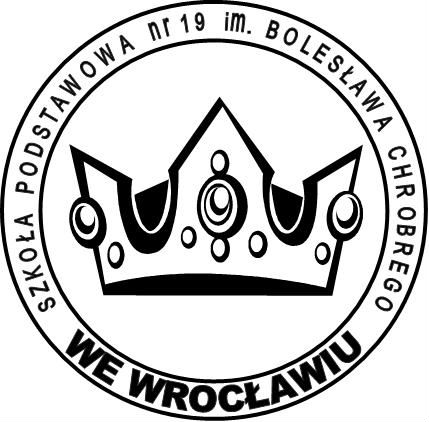 Konkurs Plastyczny “Magiczny czas” - projekt kartki pocztowej o tematyce świątecznej i zimowej
II miejsce:
Hanna Łocan (3a)
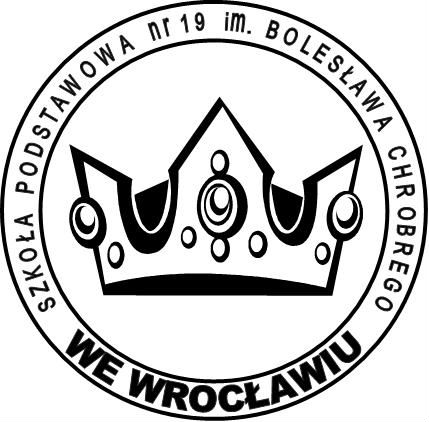 Konkurs „Wrocławskimi Śladami Mikołaja Kopernika”
Wyróżnienie:
Hanna Całka (2c)
Michał Snopek (2c)
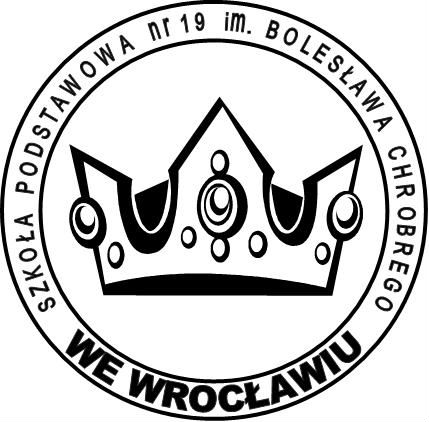 XXVI Konkurs na medal i małą formę rzeźbiarską „Moja przygoda ze sztuką”
Nagroda: Franciszek Jaremkiewicz (5b)
Wyróżnienia: Iwona Chełmicka (4a), Antonina Wolniak (4b), Julia Pluta (4b), Wiktoria Dunaj (4b)
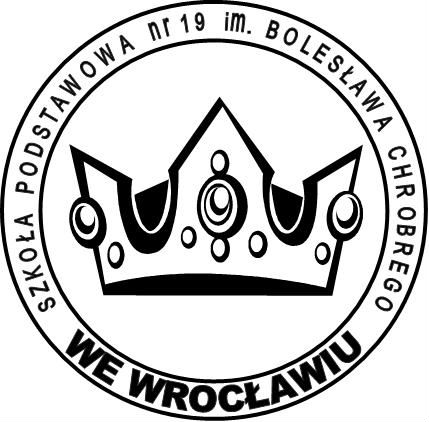 VIII Międzyszkolny Konkurs Graficzno-Plastyczny „Moje śniadanie do szkoły”
Laureatka: Nikola Nowak (6b)
Wyróżnienia:
Aleksandra Owsianik (5b), Dominika Szafrańska (5a), Klara Kwaśniak (4b), Zuzanna Kamieniecka (3a)
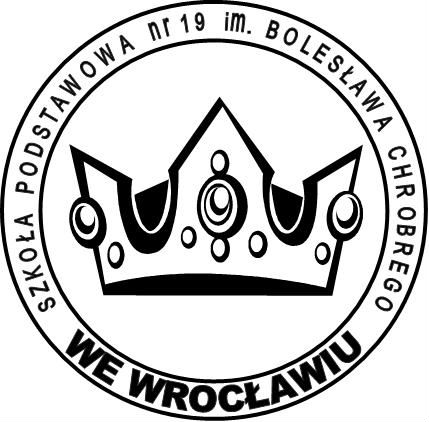 Międzyszkolny Konkurs Plastyczny „Najpiękniejszy bukiet”
I miejsce: Gabrysia Wolska (1a)

Wyróżnienie: Karolina Krzywda (1a)
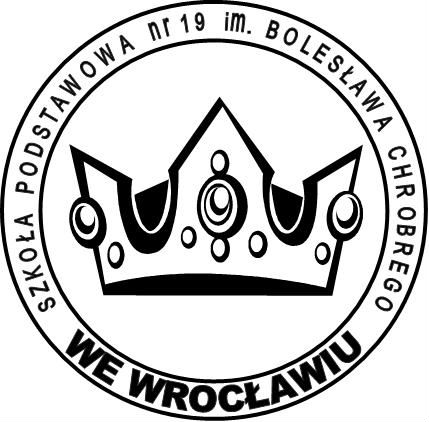 VII Międzyświetlicowy Konkurs Plastyczny „Jesienne kompozycje”
Wyróżnienia:
Daniel Drażba (2d)
Zuzanna Kamieniecka (3a)
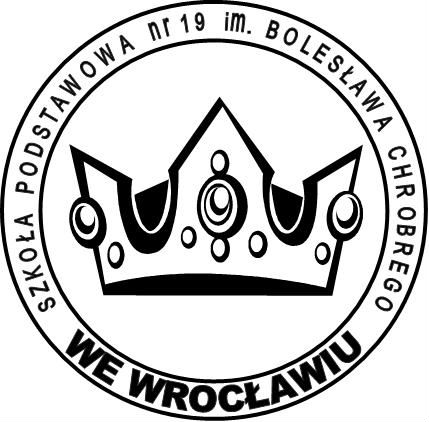 Międzyświetlicowy konkurs plastyczny „Portret świętego Mikołaja”
II miejsce:
Wiktoria Haniecka (3c)
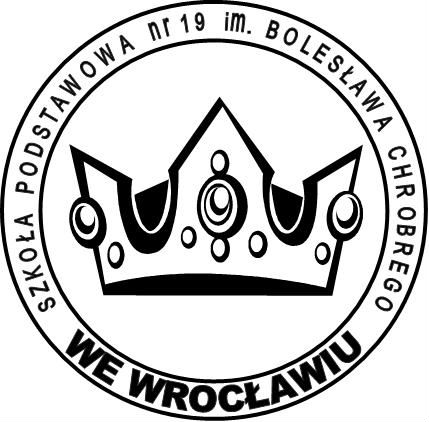 XVI Konkurs Plastyczny
„Podróż dookoła świata - Afryka”
I miejsce- Zuzanna Jaszek (2d)
Wyróżnienia: Amelia Pławecka (2d)
                    Klaudia Kobyłecka (2d)
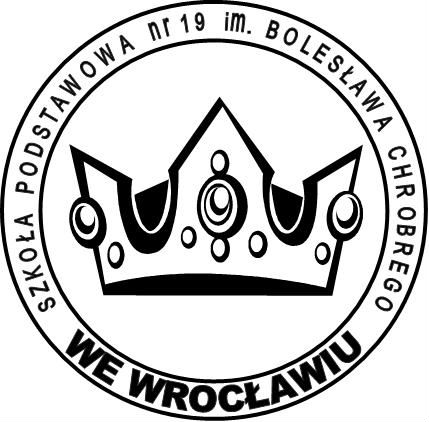 Międzyszkolny Konkurs Plastyczny “Co w trawie piszczy?”
I miejsce: Magdalena Kopańska (1a)
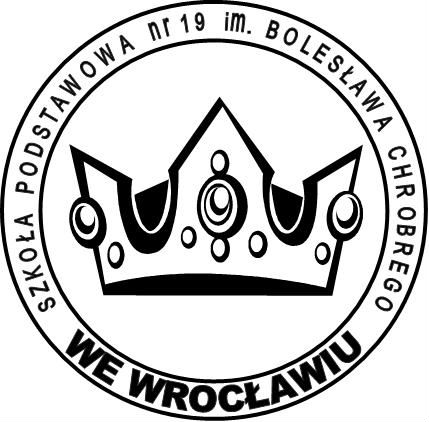 Drugie życie CD – okrągłe cudeńka (konkurs plastyczny)
I miejsce:
Magdalena Kopańska (1a)

III miejsce:
Jan Wolf (1a)
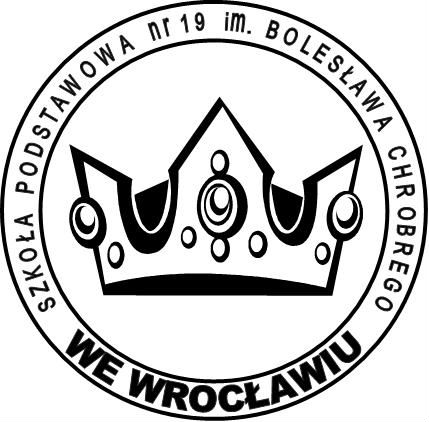 Konkurs Plastyczny „Wielkanocne Jajko”
Wyróżnienia: Filip Gmyrek (1e), Zuzanna Kamieniecka (3a)
Międzyszkolny Konkurs Plastyczny „Kolorowa Wielkanoc”
Wyróżnienie: Aleks Pióro (1e)
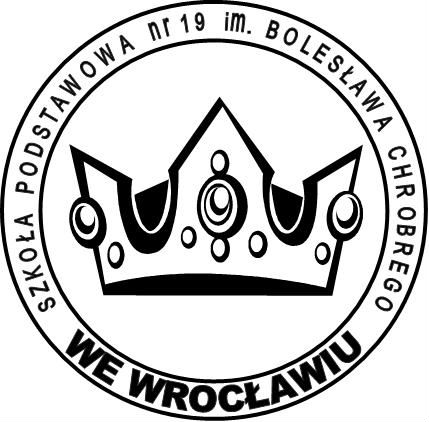 Międzyszkolny Konkurs plastyczny “Empatyczny Wrocław”
Wyróżnienie: klasa 1c
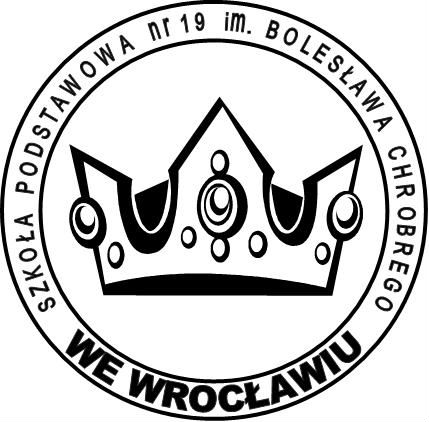 VII Międzyświetlicowy Konkurs Plastyczny „Nasi skrzydlaci przyjaciele-ptaki 
naszych lasów”
I miejsce  - Zuzanna Ostrowska (2d)
wyróżnienie - Laura Jędrysiak (2d)
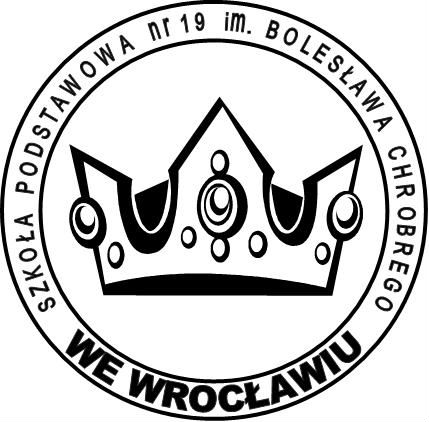 Konkurs fotograficzny
“Mam auto i co dalej - ekologiczne parkingi we Wrocławiu”
Wyróżnienie: Katarzyna Pisarska (5a)
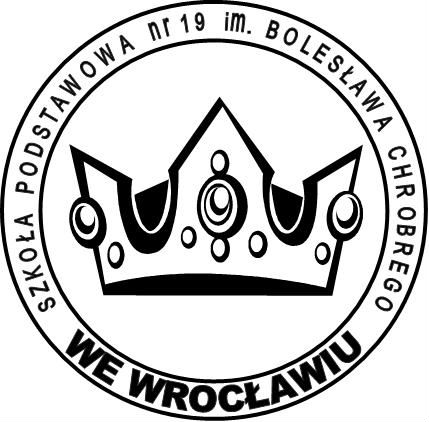 Międzyświetlicowy Konkurs „Sowa”
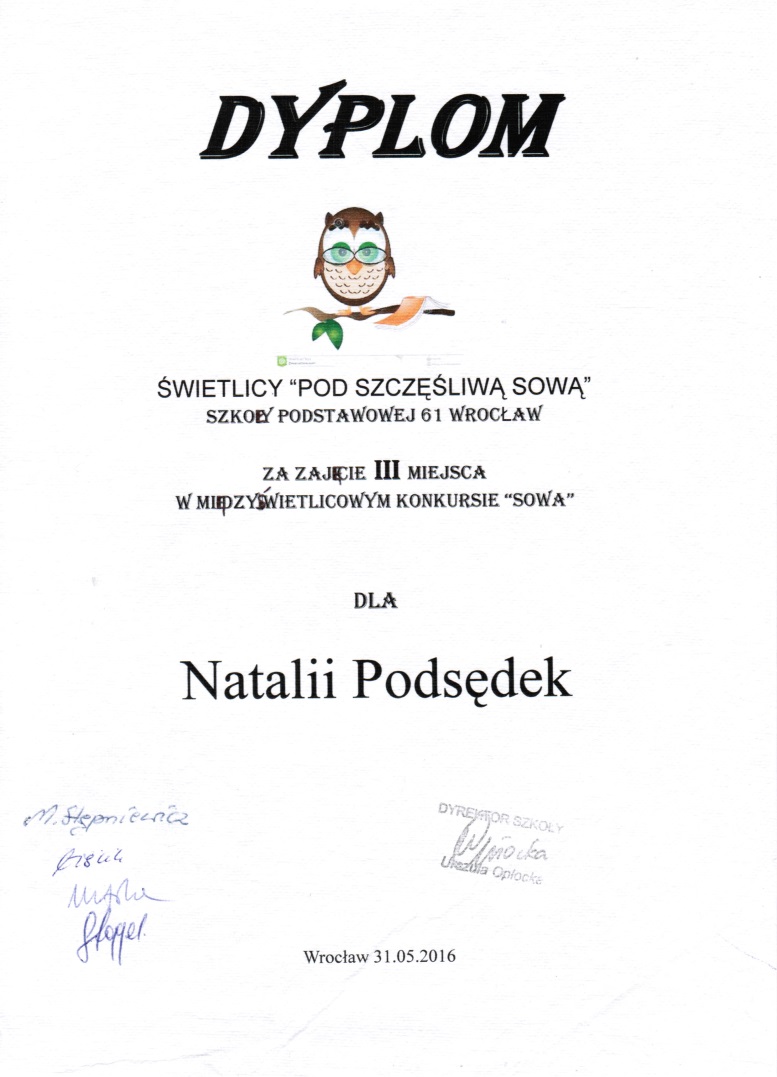 III miejsce: 

Natalia Podsędek (3a)
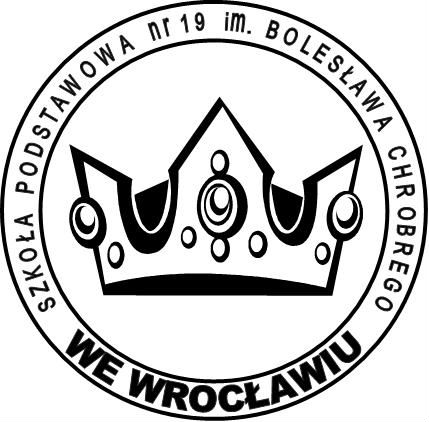 IX Międzyszkolny Konkurs "Zawsze zdrowi"
III miejsce drużynowo
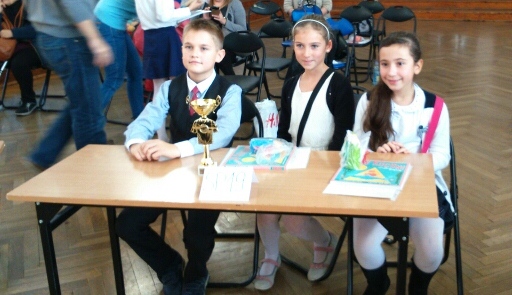 Wszystkim Uczniom, Rodzicom i Nauczycielom serdecznie gratulujemy
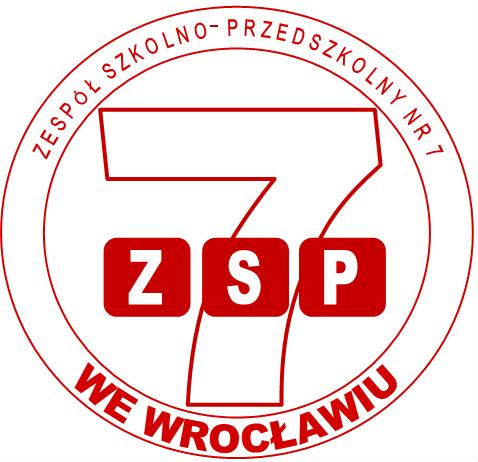 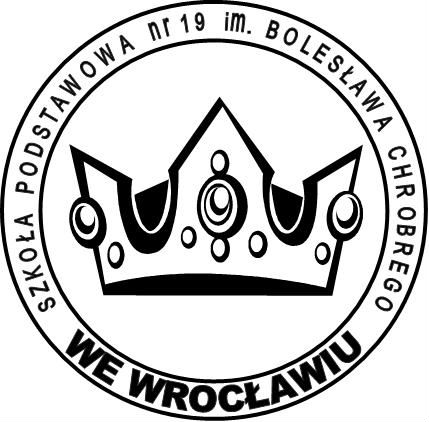 Szkoła Podstawowa nr 19
w Zespole Szkolno-Przedszkolnym nr 7
we Wrocławiu
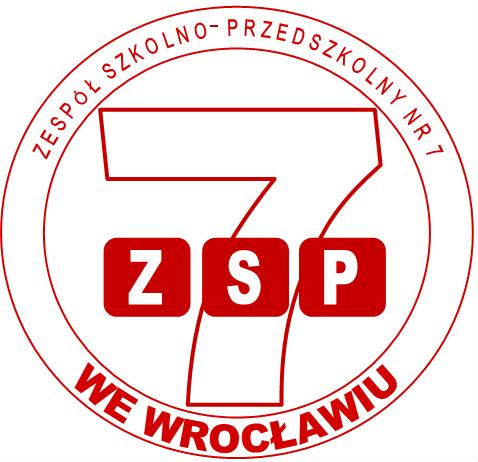 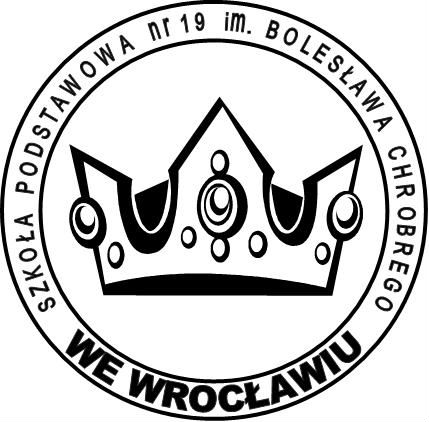